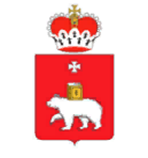 ИНФОРМАЦИЯ ОБ ОБЪЕКТАХ НЕДВИЖИМОГО ИМУЩЕСТВА, СОСТАВЛЯЮЩИХ ИМУЩЕСТВО КАЗНЫ МУНИЦИПАЛЬНОГО ОБРАЗОВАНИЯ ГОРОД ПЕРМЬ И ПРЕДНАЗНАЧЕННЫХ ДЛЯ СДАЧИ В АРЕНДУ
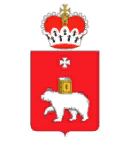 Нежилые помещения площадью 30,6 кв. м, расположенные в подвале многоквартирного
 дома  по ул. Екатерининская,220 (кадастровый номер: 59:01:4410222:987)
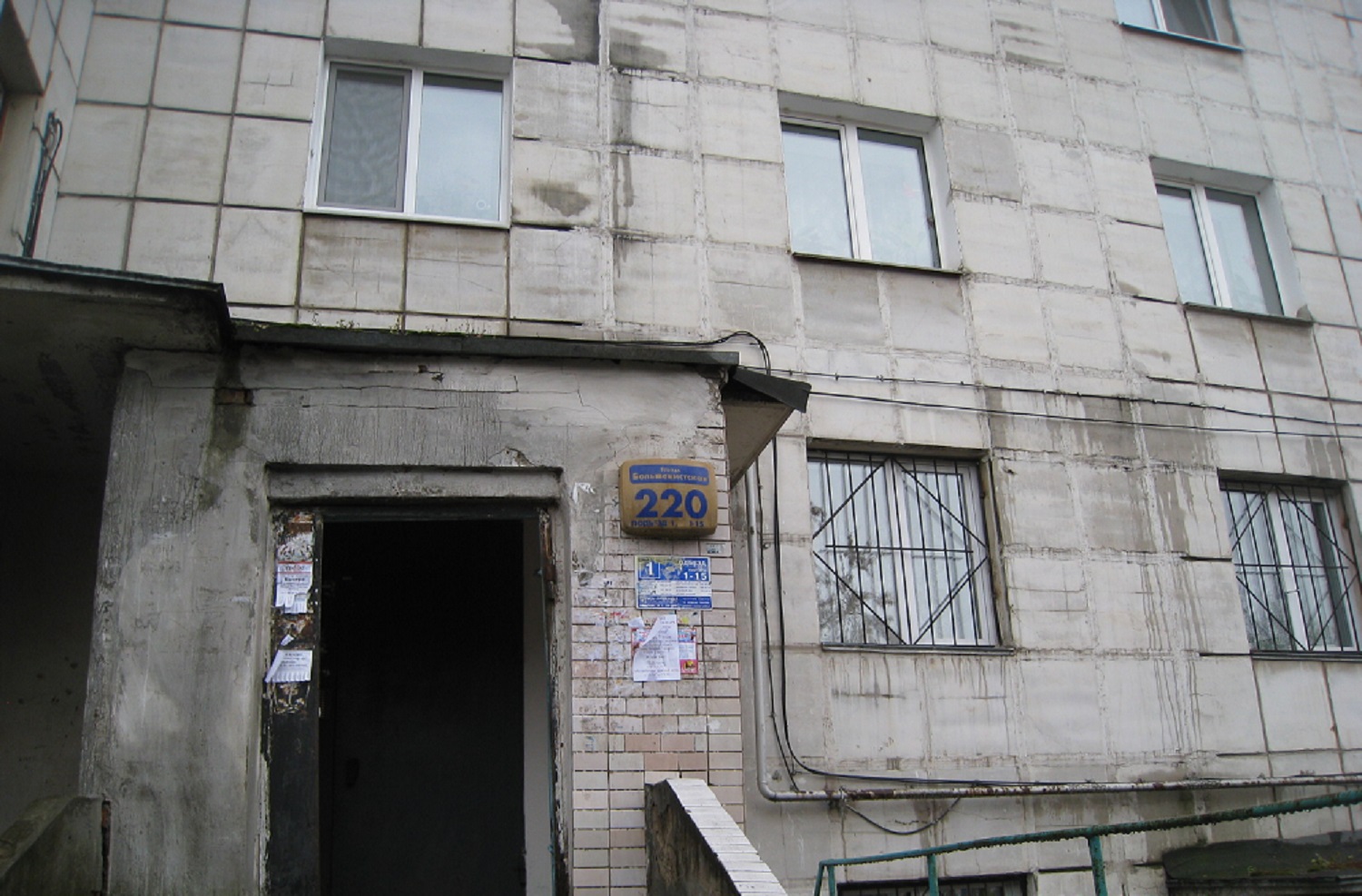 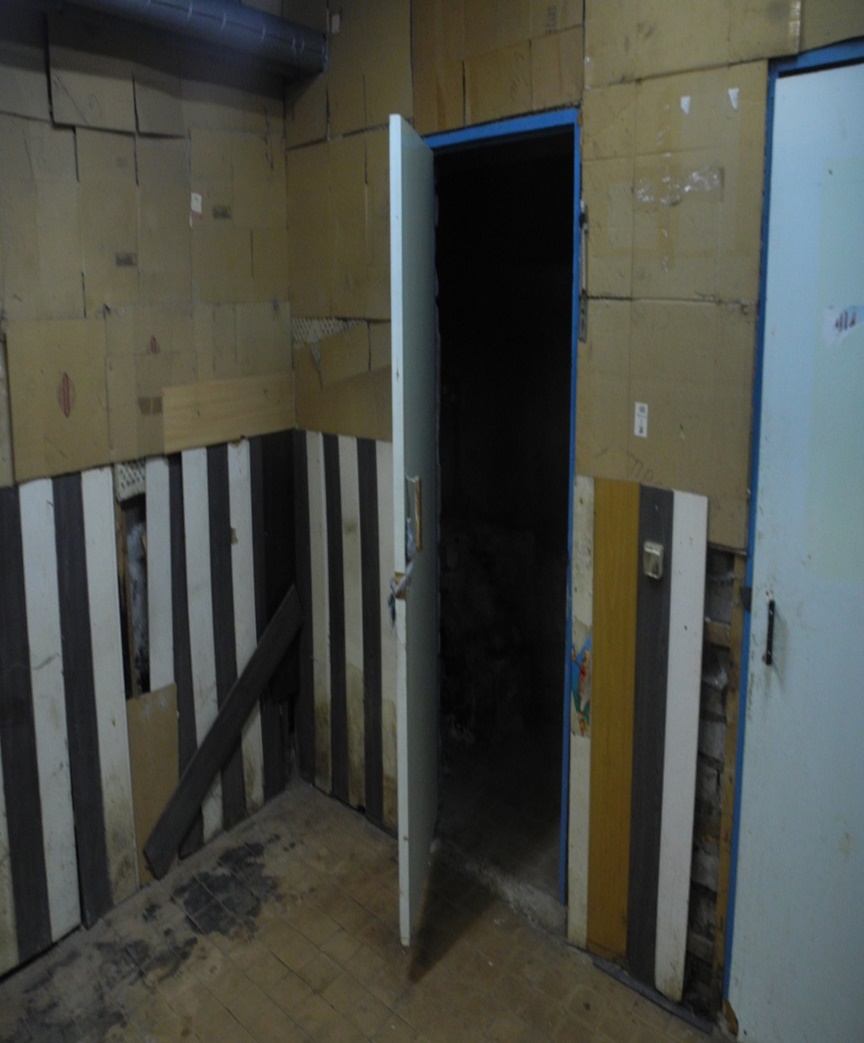 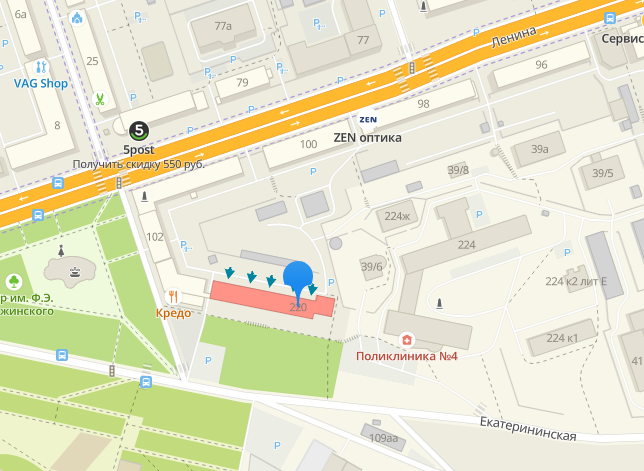 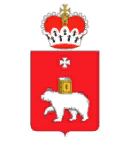 Отдельно стоящие здания общей площадью 2940,7 кв. м по адресу: г. Пермь, Дзержинский район, ст. Пермь-Сортировочная, НГЧ-2 (кадастровый номер: 59:01:1717138:405, 59:01:1717138:308, 59:01:0000000:75367, 59:01:1717138:309, 59:01:1717138:299, 59:01:0000000:51619;                            реестровый номер: 17231, 453763, 453769)
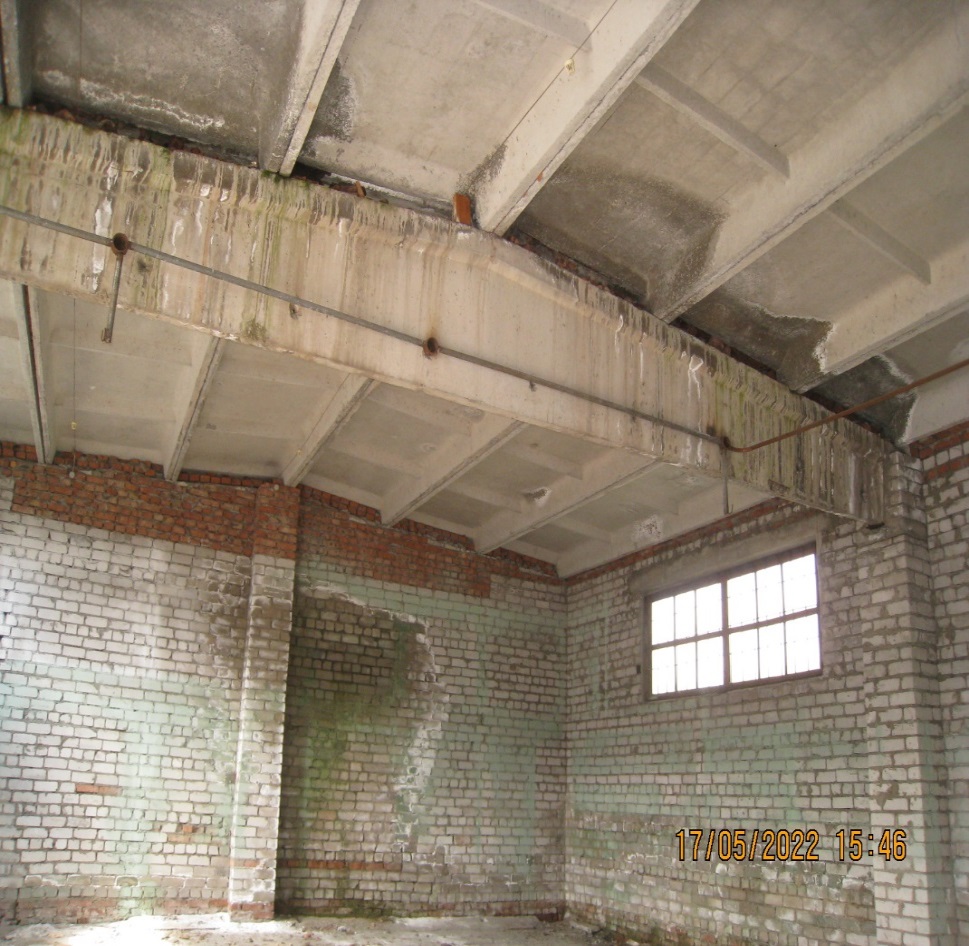 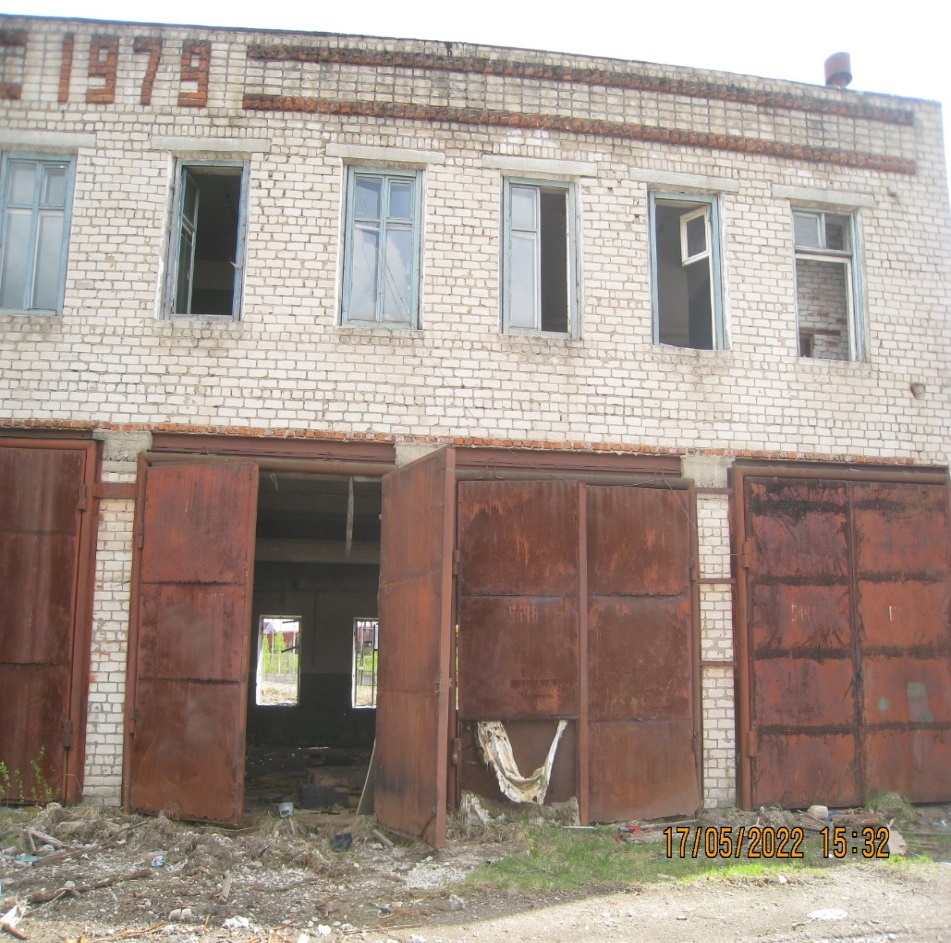 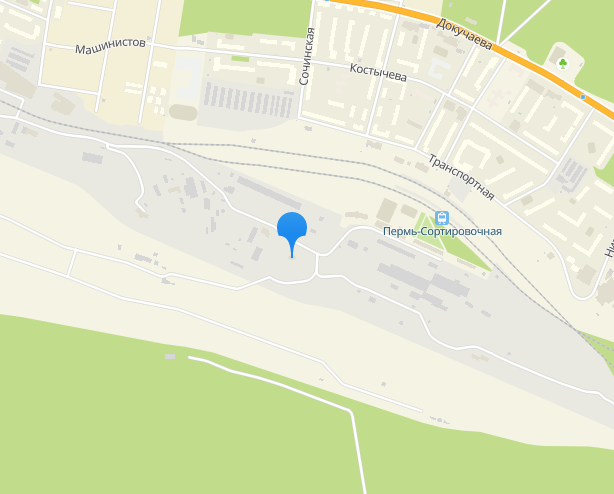 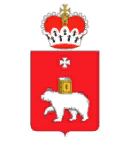 Нежилые помещения площадью 132,5 кв. м, расположенные в подвале многоквартирного дома  
по ул. Кавалерийская,3 (кадастровый номер: 59:01:4416003:1692)
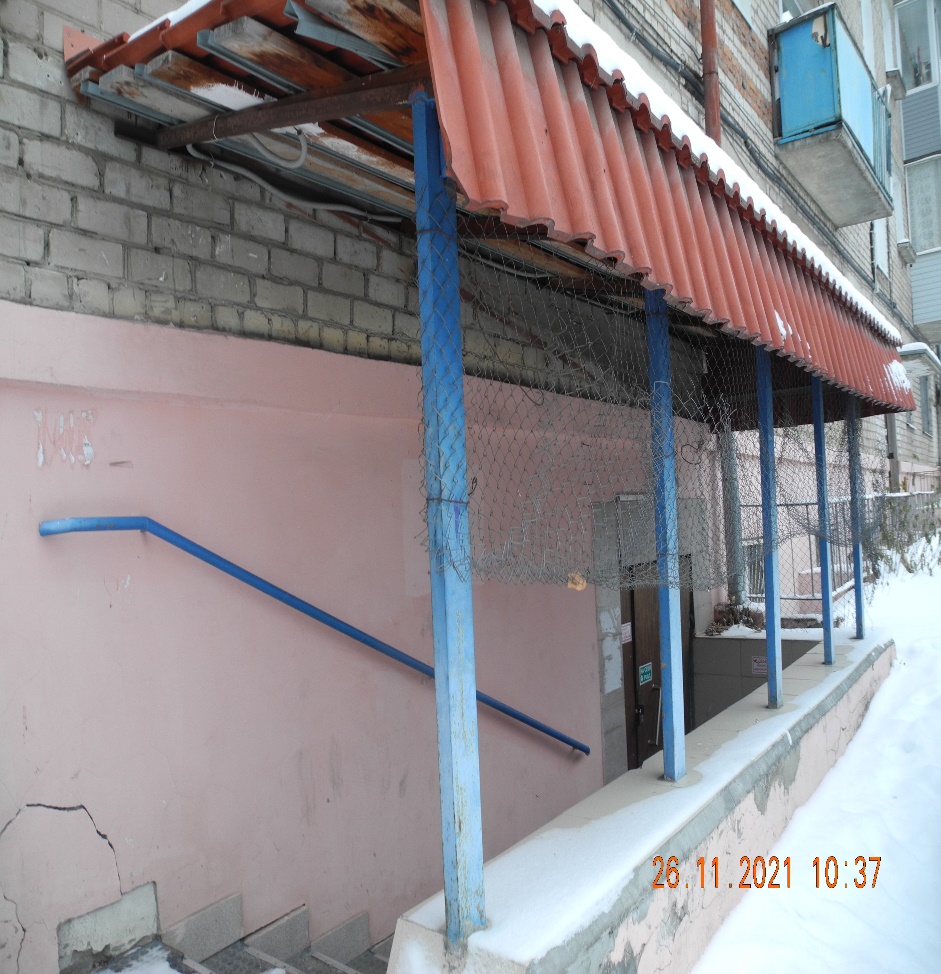 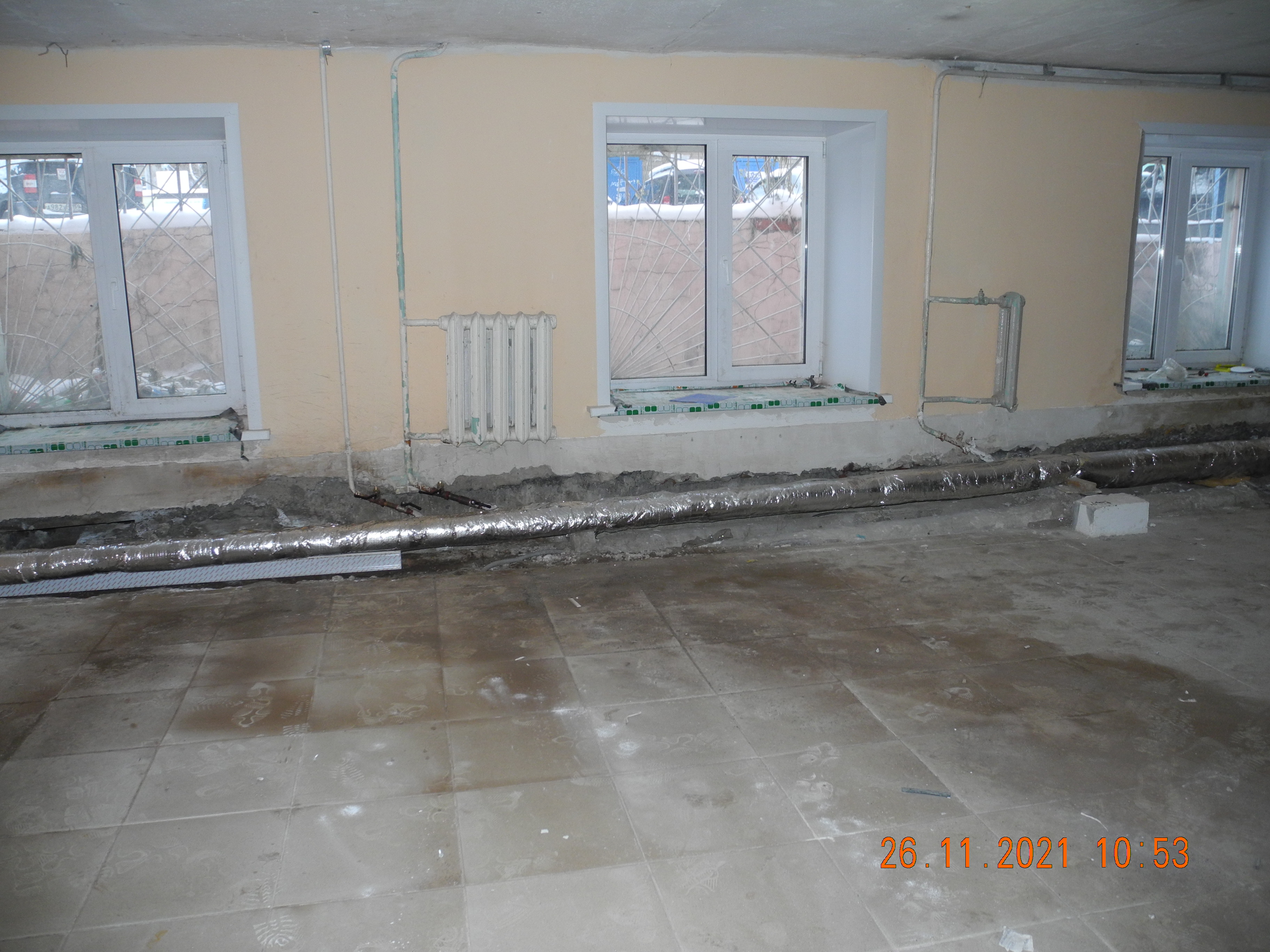 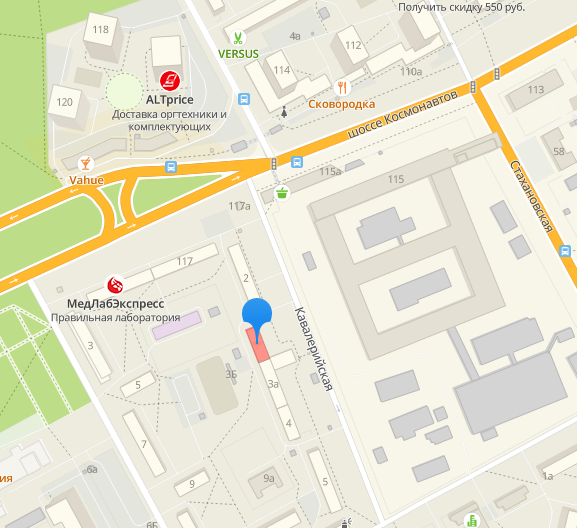 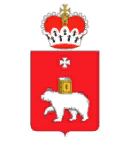 Нежилые помещения площадью 81,1 кв. м, расположенные в подвале многоквартирного дома  
по ул. Кавалерийская,3 (кадастровый номер: 59:01:4416003:1694 (2,0 кв.м),                        59:01:4416003:1695 (79,1 кв.м)
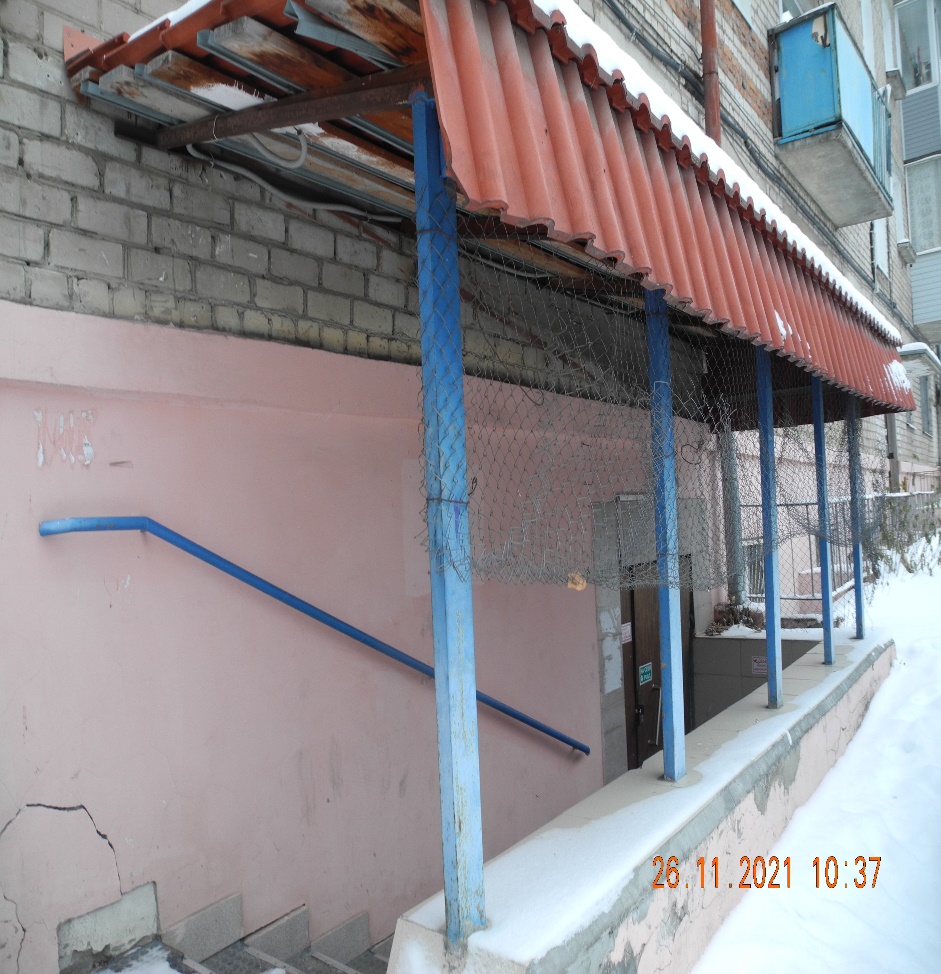 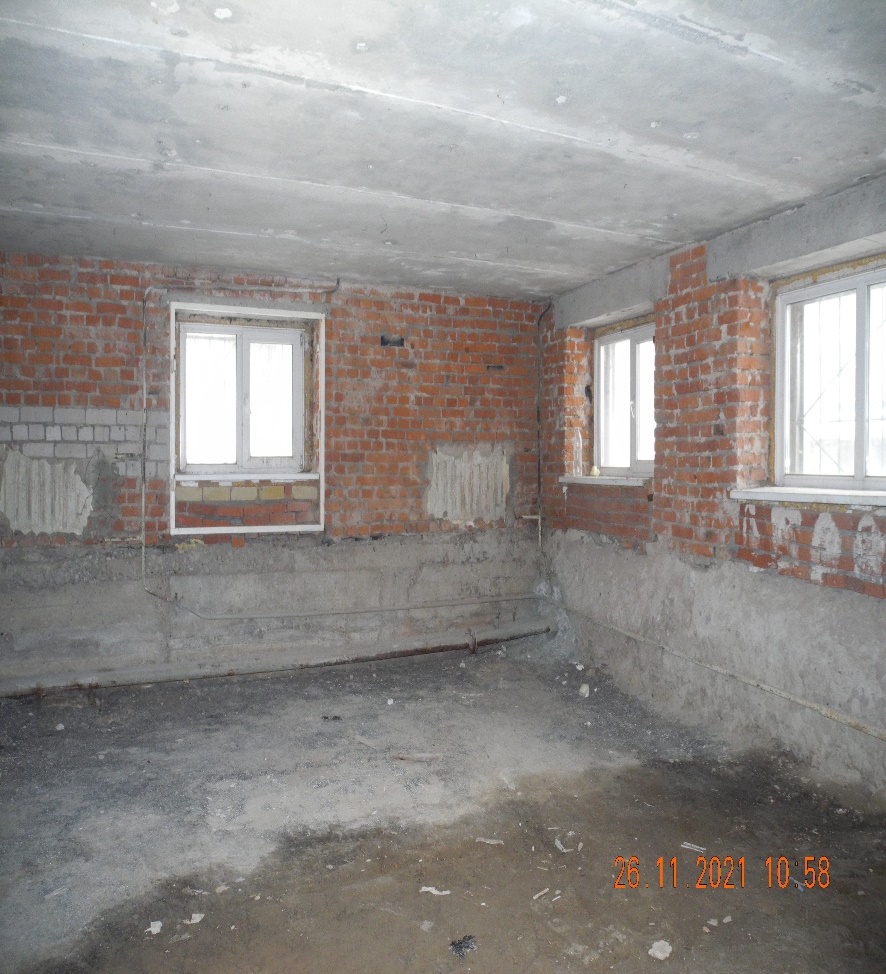 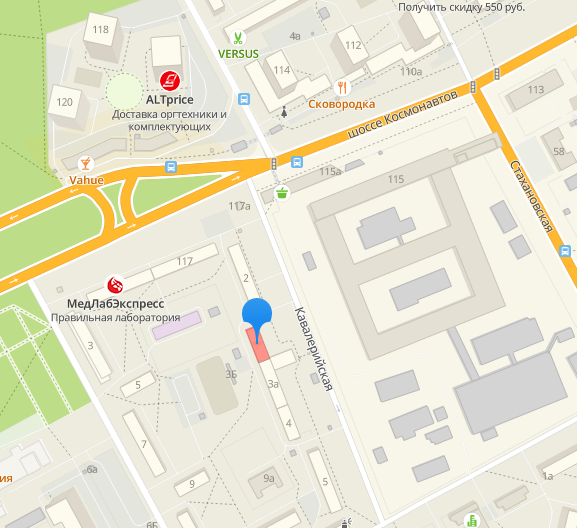 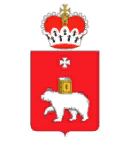 Нежилые помещения площадью 58,8 кв. м, расположенные в подвале многоквартирного дома  
по ул. Кавалерийская,3 (кадастровый номер: 59:01:4416003:1696)
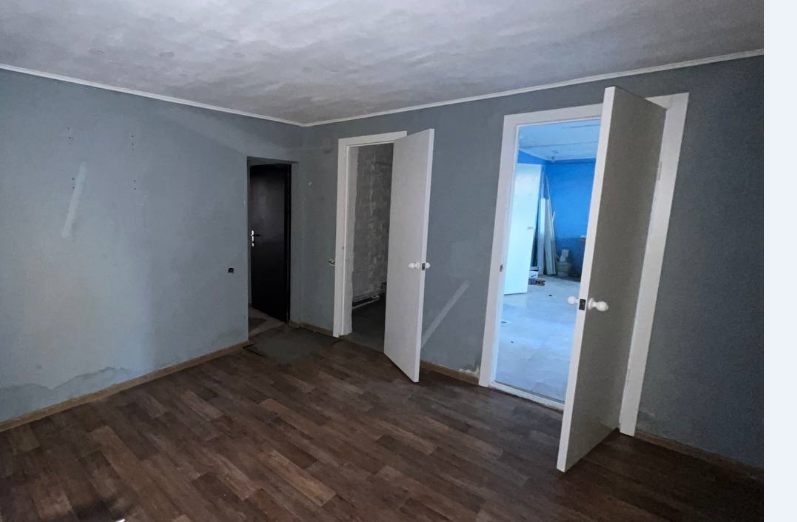 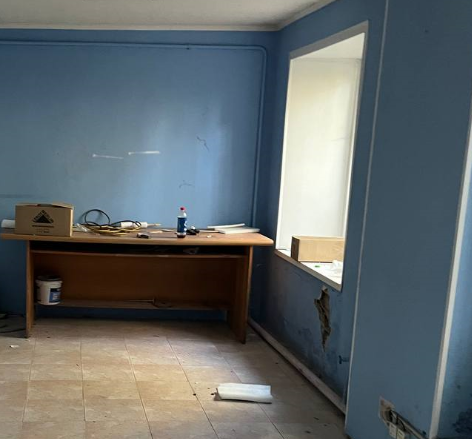 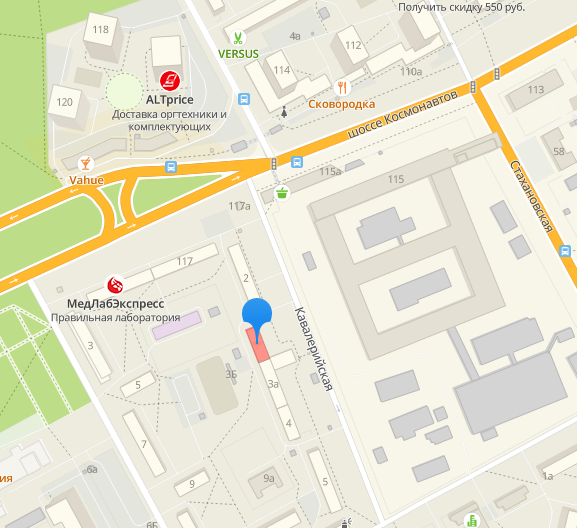 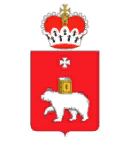 Нежилые помещения площадью 198,4 кв. м, расположенные в подвале многоквартирного дома 
 по ул. Качалова,32 (кадастровый номер: 59:01:4410846:396), ФИП
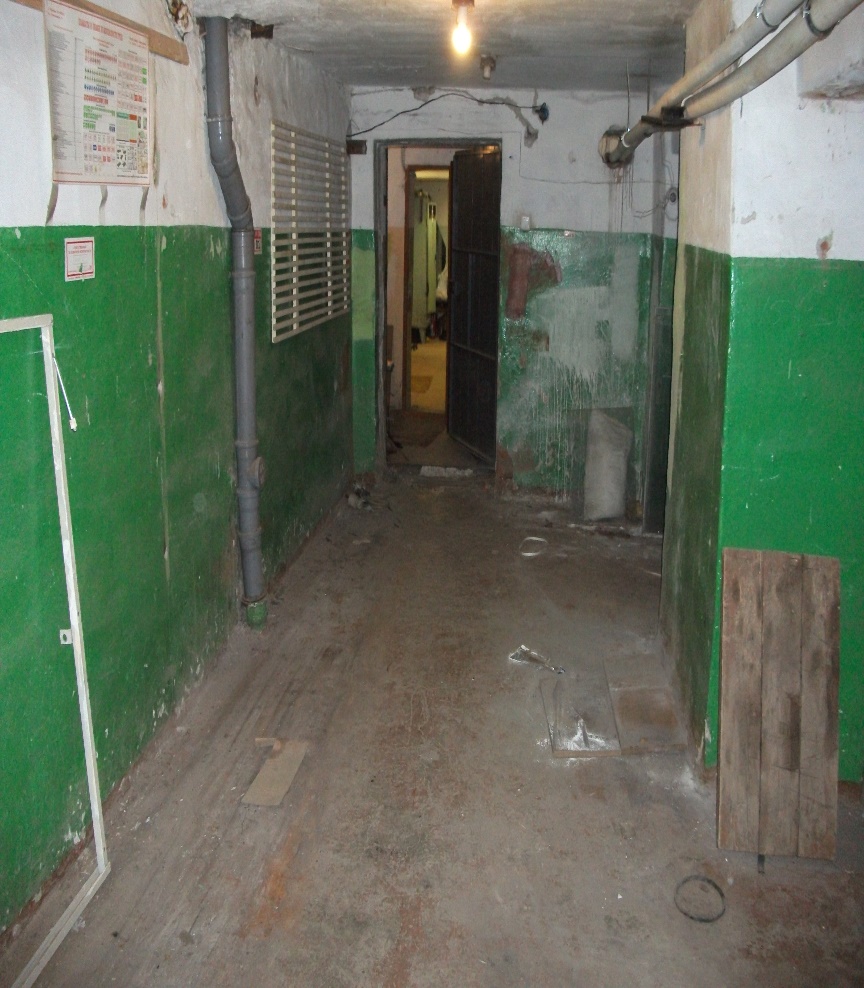 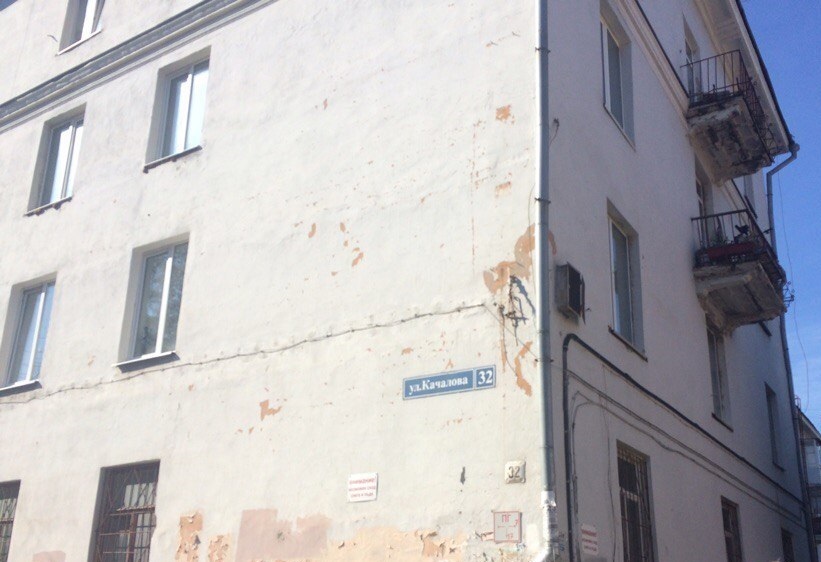 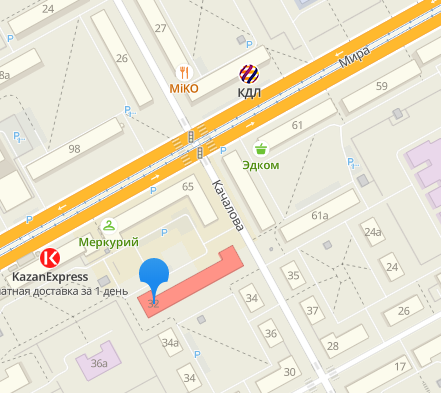 ФИП - Фонд имущественной поддержки субъектов малого и среднего предпринимательства
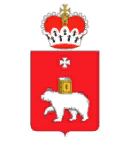 Нежилые помещения площадью 292,5 кв. м, расположенные в подвале многоквартирного дома 
 по ул. Космонавта Леонова, 23 (кадастровый номер: 59:01:4410846:688), ФИП
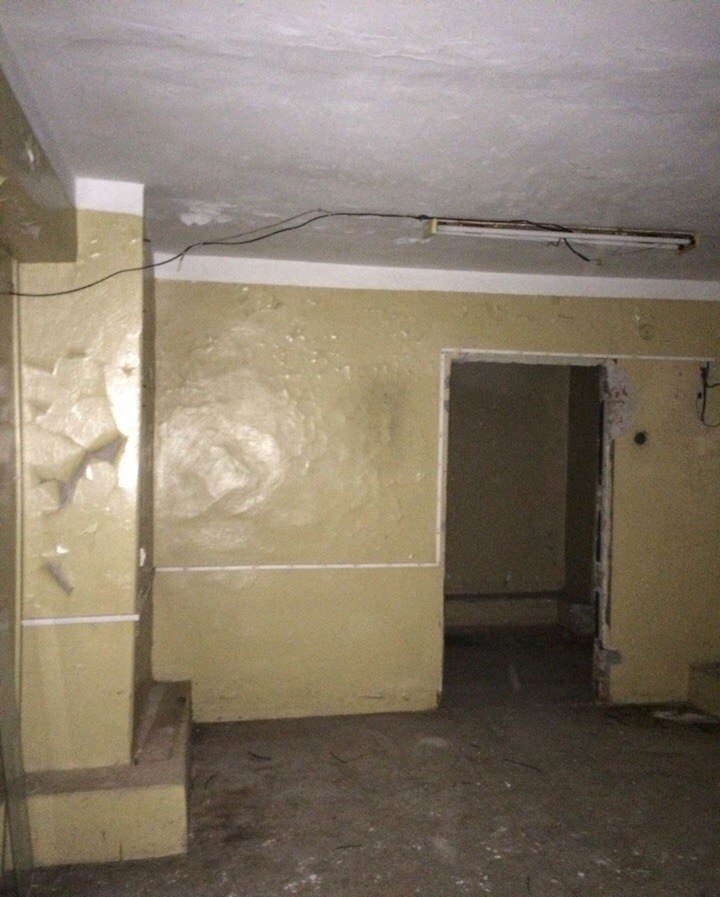 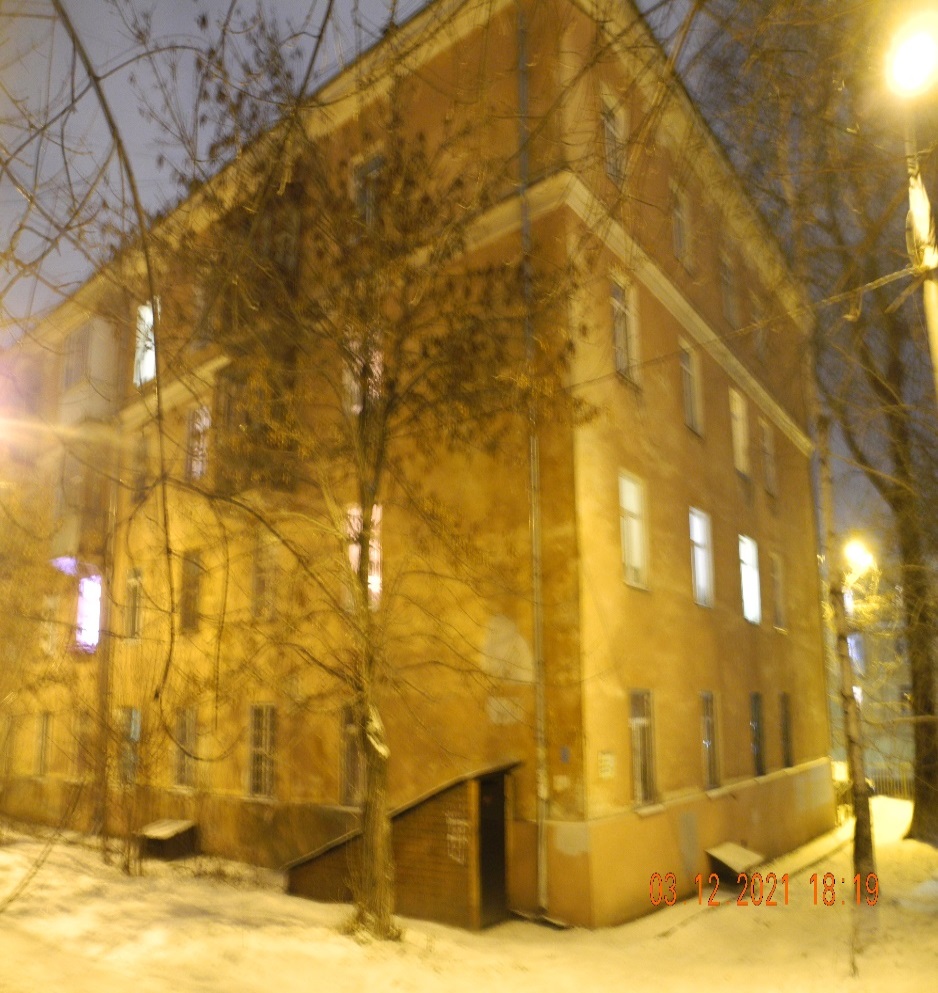 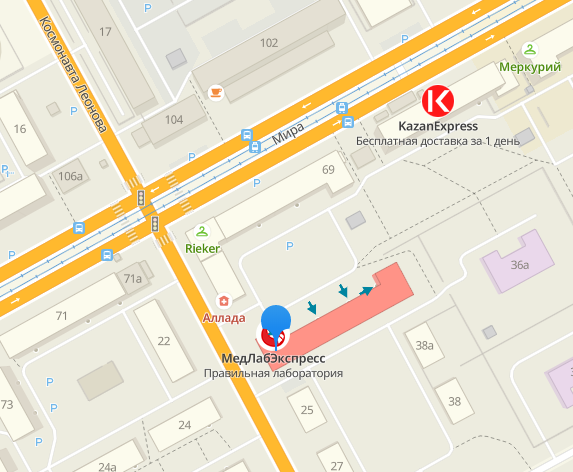 ФИП - Фонд имущественной поддержки субъектов малого и среднего предпринимательства
ФИП - Фонд имущественной поддержки субъектов малого и среднего предпринимательства
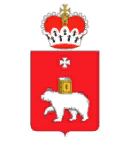 Нежилые помещения площадью 66,0 кв. м, расположенные в подвале многоквартирного дома 
 по пр. Декабристов, 6 (кадастровый номер: 59:01:4410656:805)
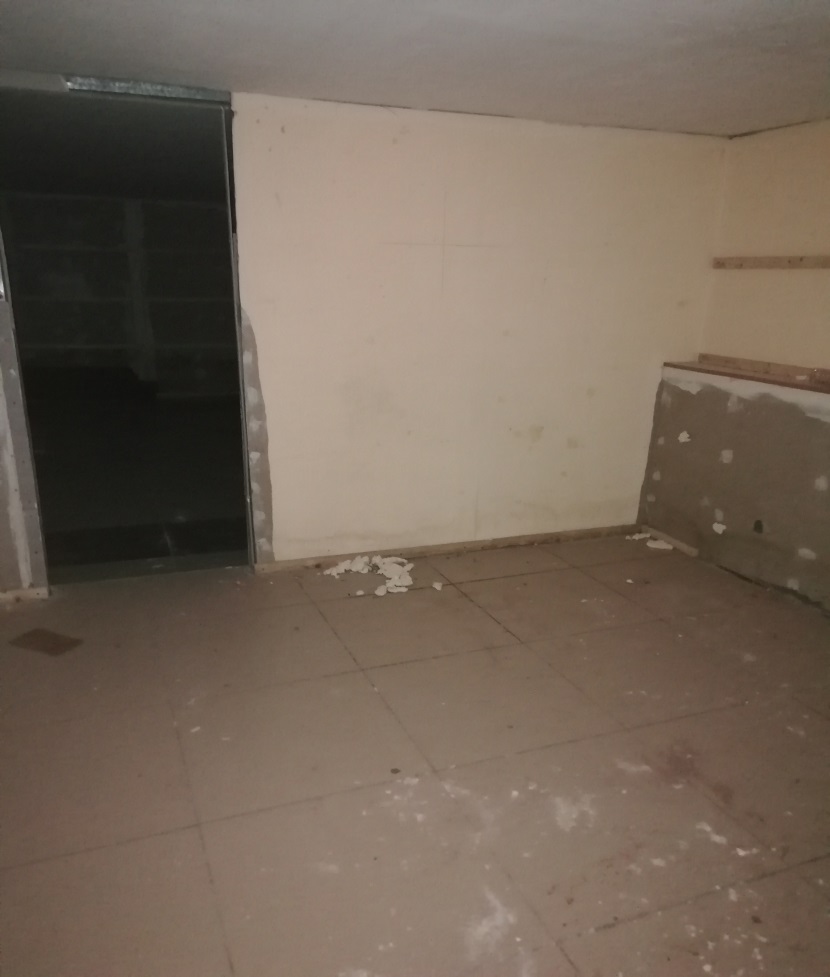 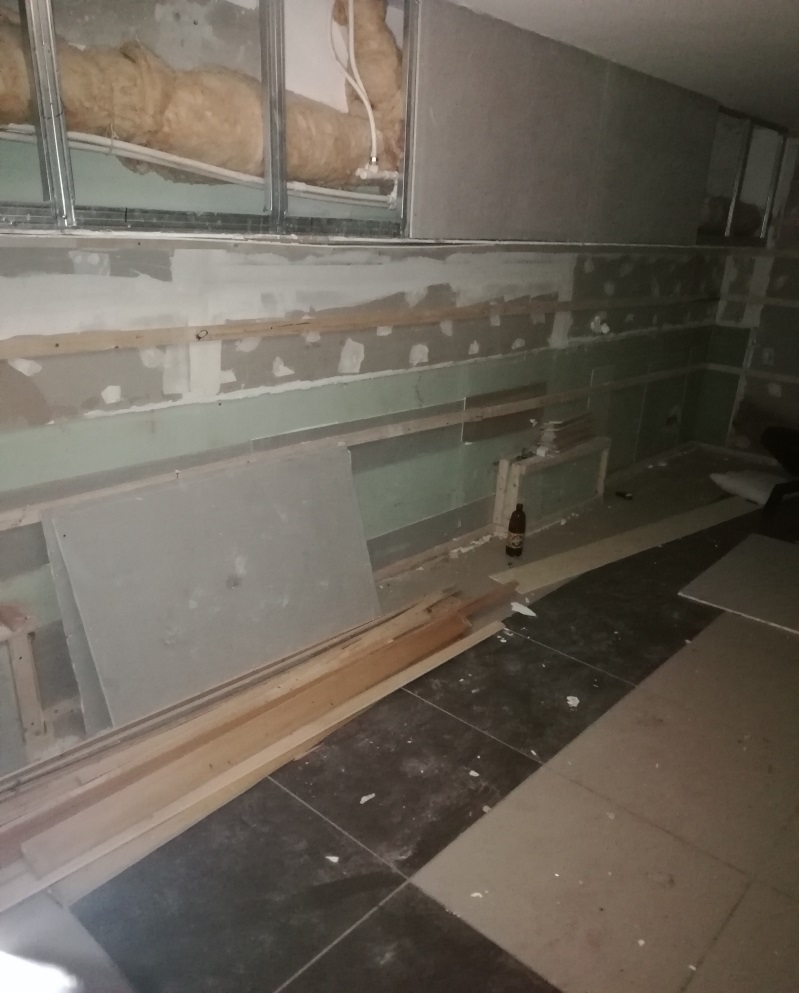 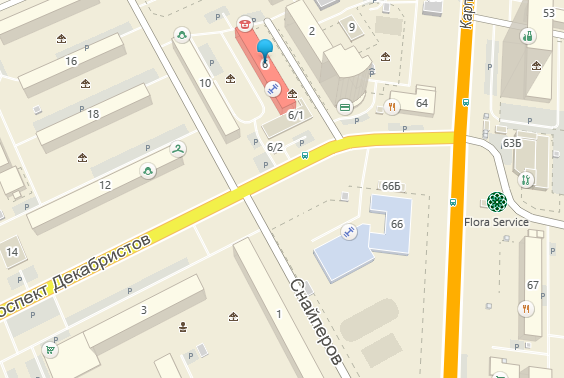 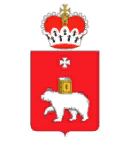 Нежилые помещения площадью 19,1 кв. м, расположенные на 1 этаже многоквартирного дома 
 по ул. 4-й Пятилетки,2а (кадастровый номер: 59:01:1717029:512)
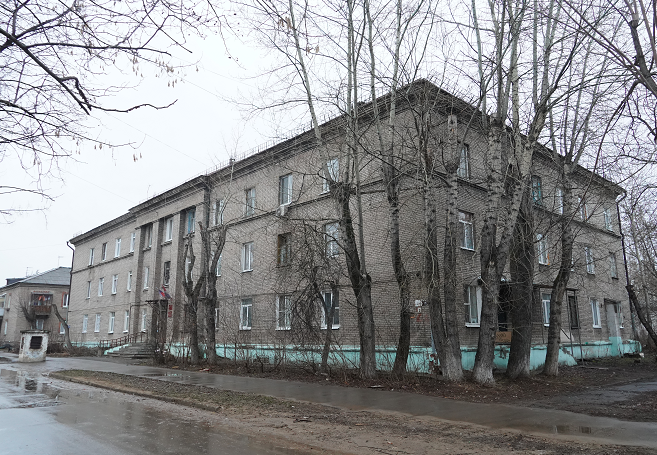 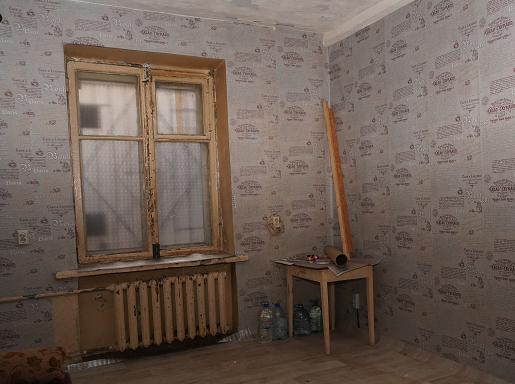 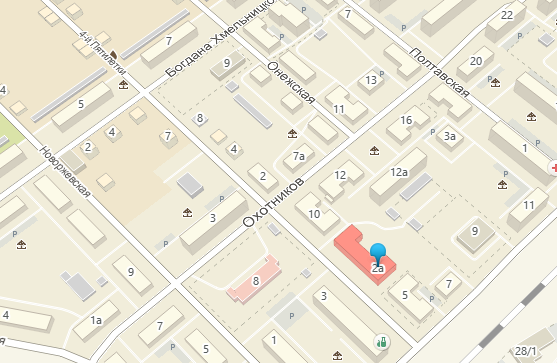 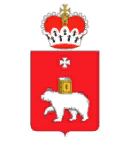 Нежилые помещения площадью 126,7 кв. м, расположенные в подвале многоквартирного дома  по ул. Александра Невского,27 (кадастровый номер: 59:01:1713014:296), ФИП
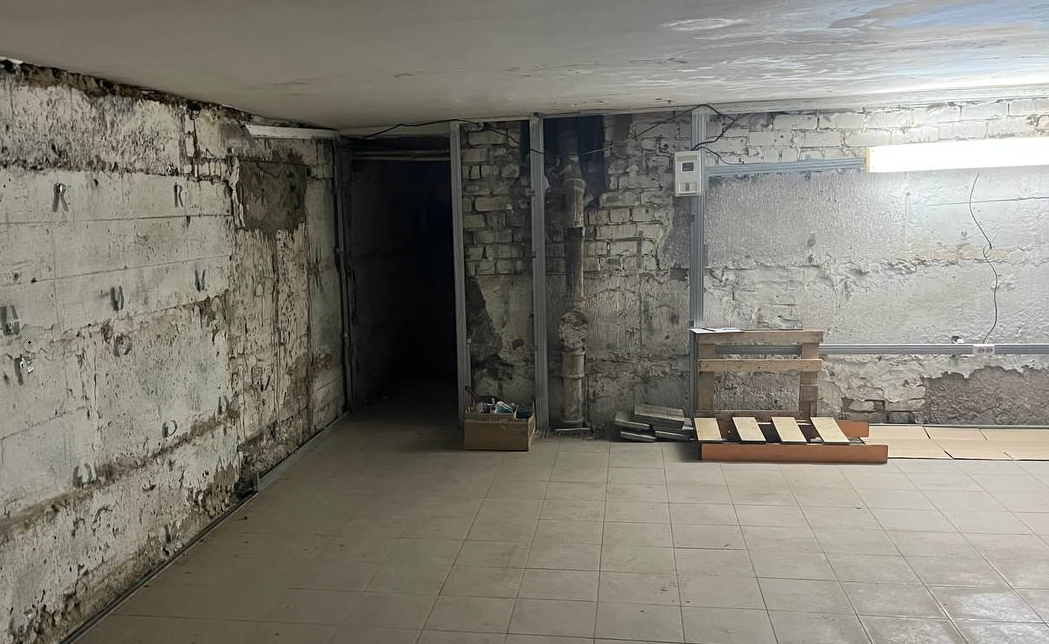 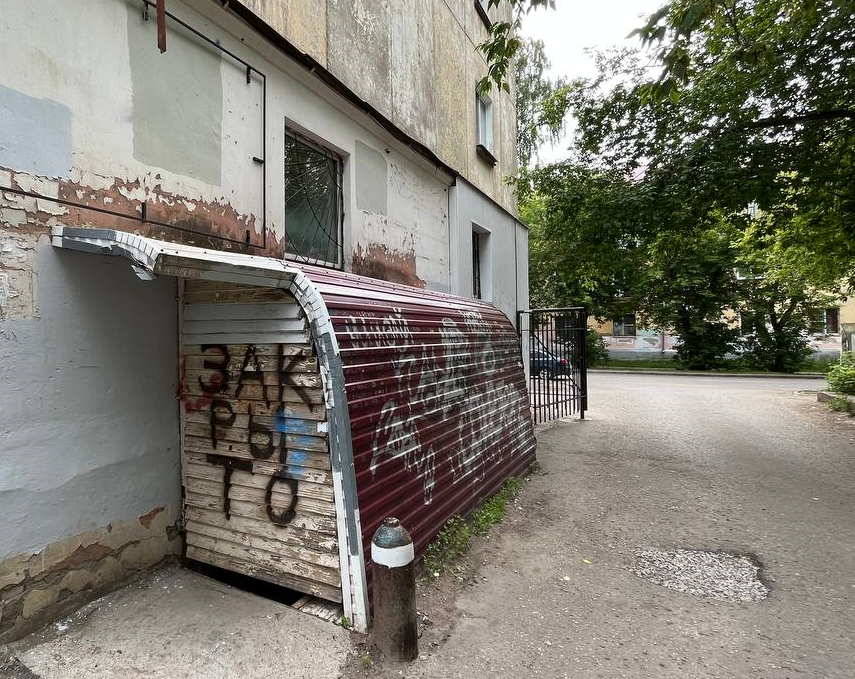 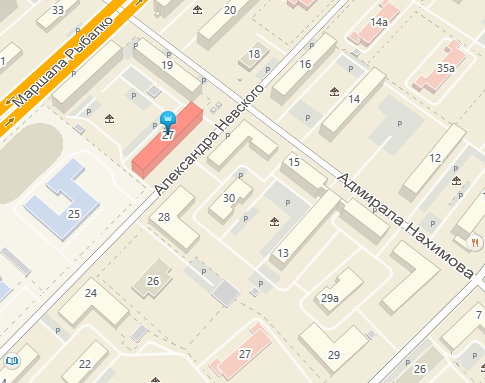 ФИП - Фонд имущественной поддержки субъектов малого и среднего предпринимательства
[Speaker Notes: Фонд имущественной поддержки субъектов малого и среднего предпринимательства]
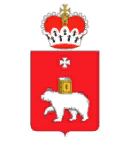 Нежилые помещения площадью 18,0 кв. м, расположенные на 1 этаже многоквартирного дома  по бульвару Гагарина,30б (кадастровый номер: 59:01:4311902:6083)
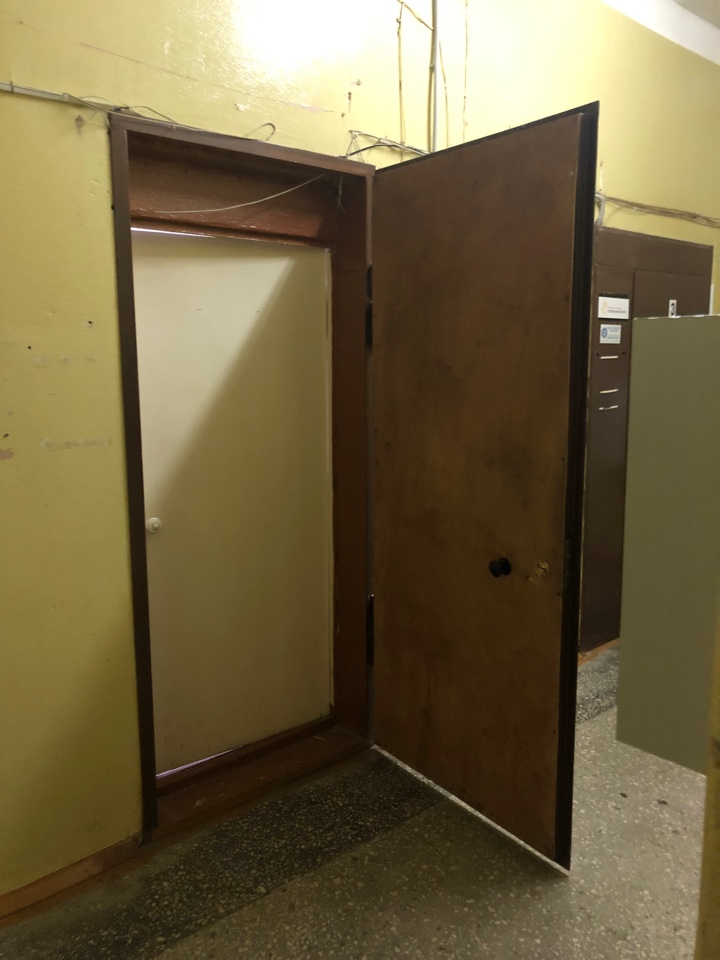 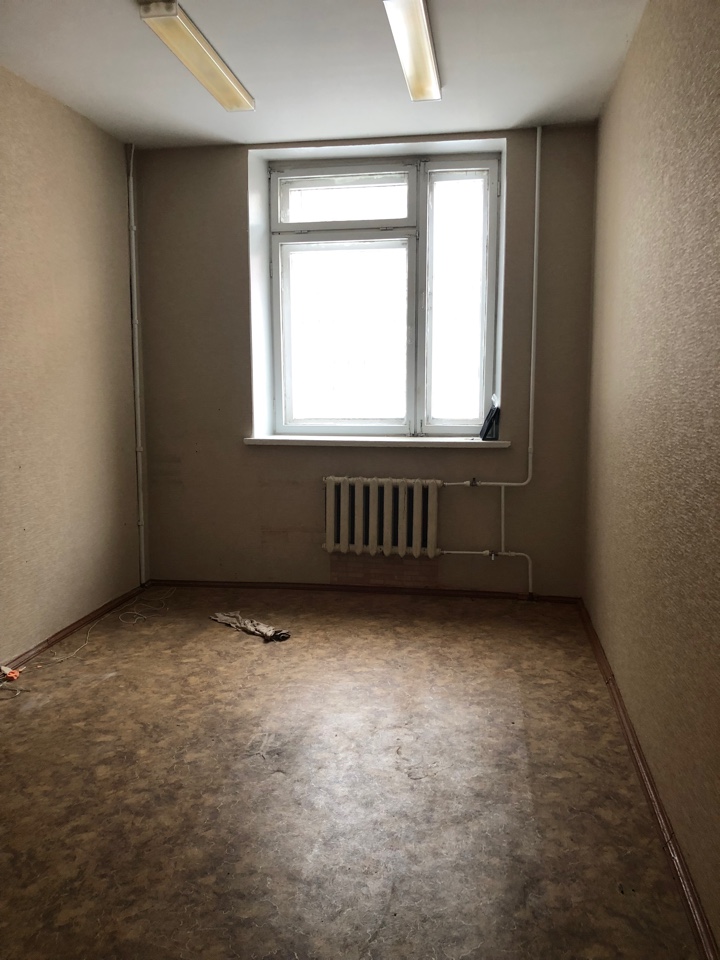 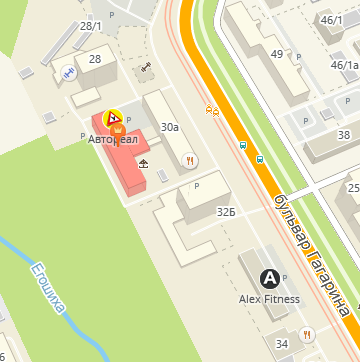 [Speaker Notes: Фонд имущественной поддержки субъектов малого и среднего предпринимательства]
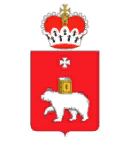 Нежилые помещения площадью 256,1 кв. м, расположенные в подвале многоквартирного дома  
по ул. Лебедева, 43 (кадастровый номер: 59:01:4311736:865), ФИП
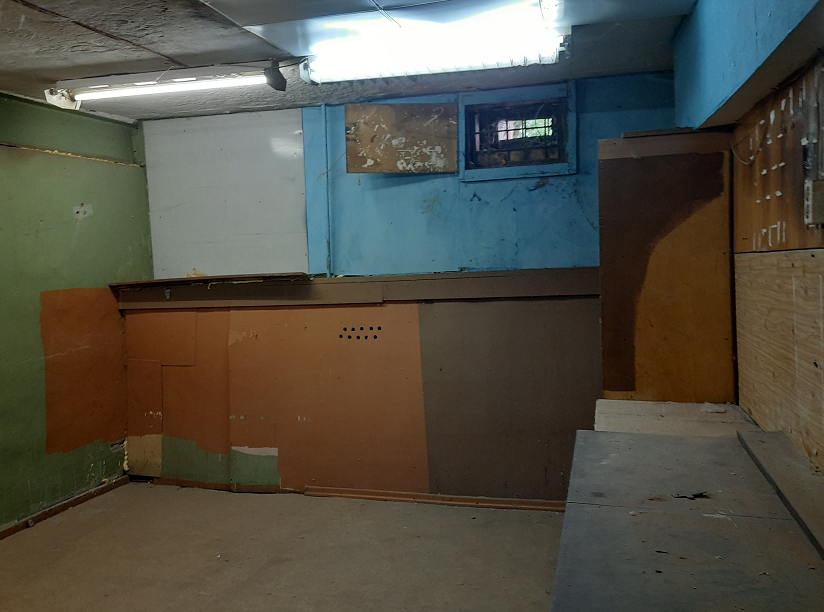 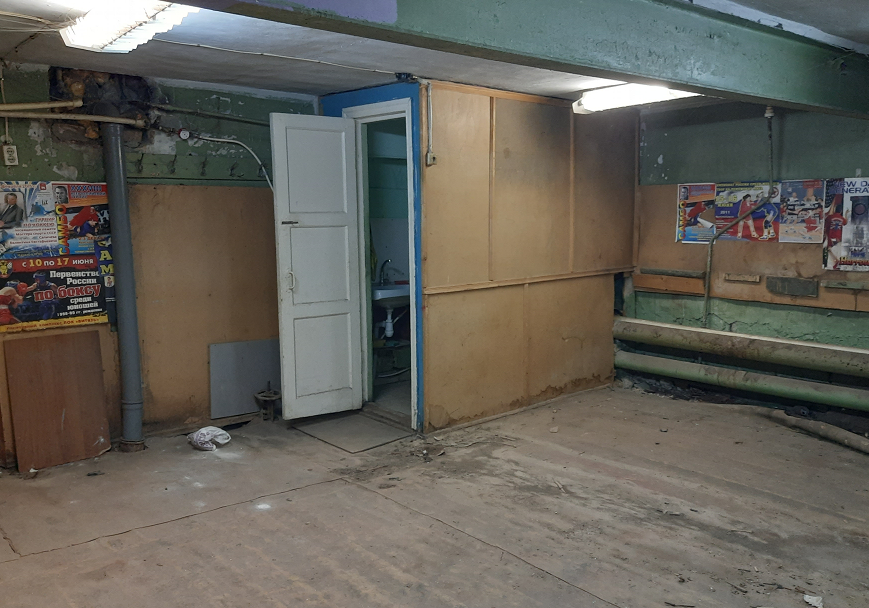 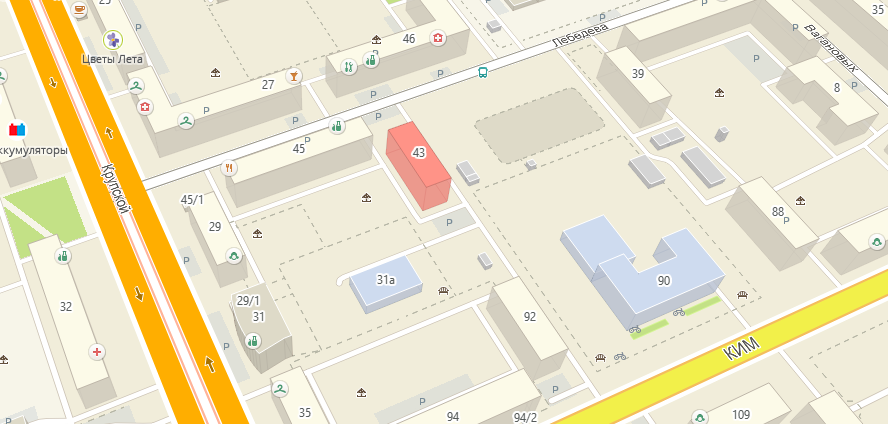 ФИП - Фонд имущественной поддержки субъектов малого и среднего предпринимательства
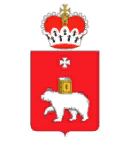 Отдельно стоящее здание (баня) площадью 421,7 кв. м, расположенное по ул. Водолазная, 10 (кадастровый номер: 59:01:2512429:50), ФИП
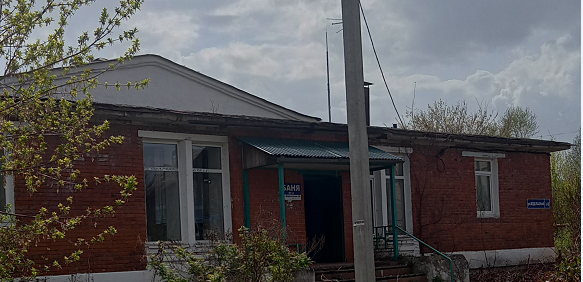 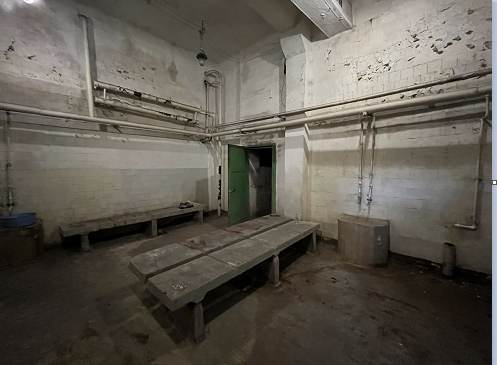 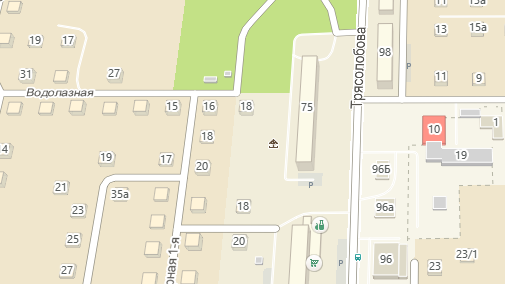 ФИП - Фонд имущественной поддержки субъектов малого и среднего предпринимательства
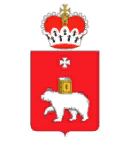 Нежилые помещения площадью 302,4 кв. м, расположенные в подвале многоквартирного дома               по ул. Генерала Черняховского, 21 (кадастровый номер: 59:01:3810197:271)
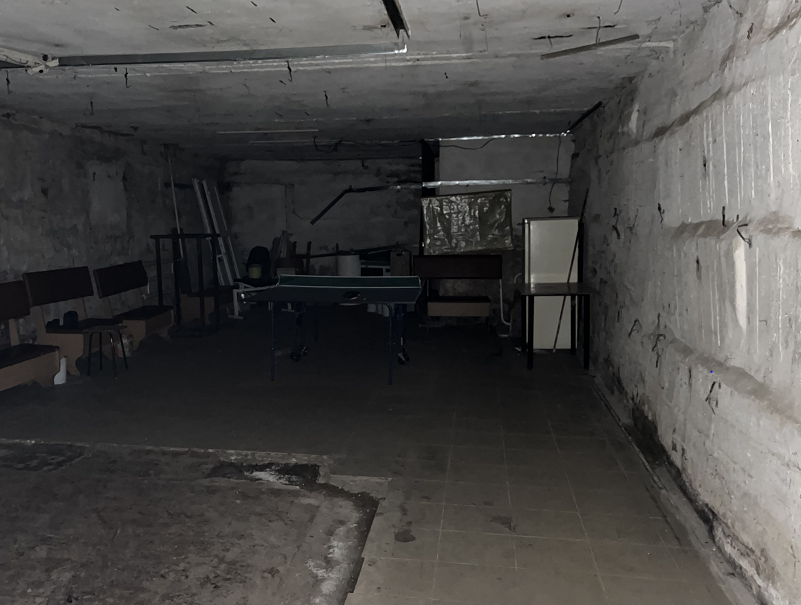 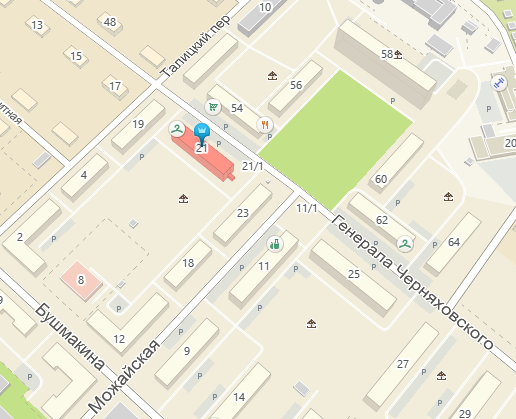 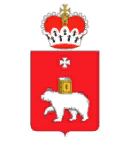 Нежилые помещения площадью 87,5 кв. м, расположенные в подвале многоквартирного дома  по пер. Дубровский 1-й,6 (кадастровый номер: 59:01:2912574:246), ФИП
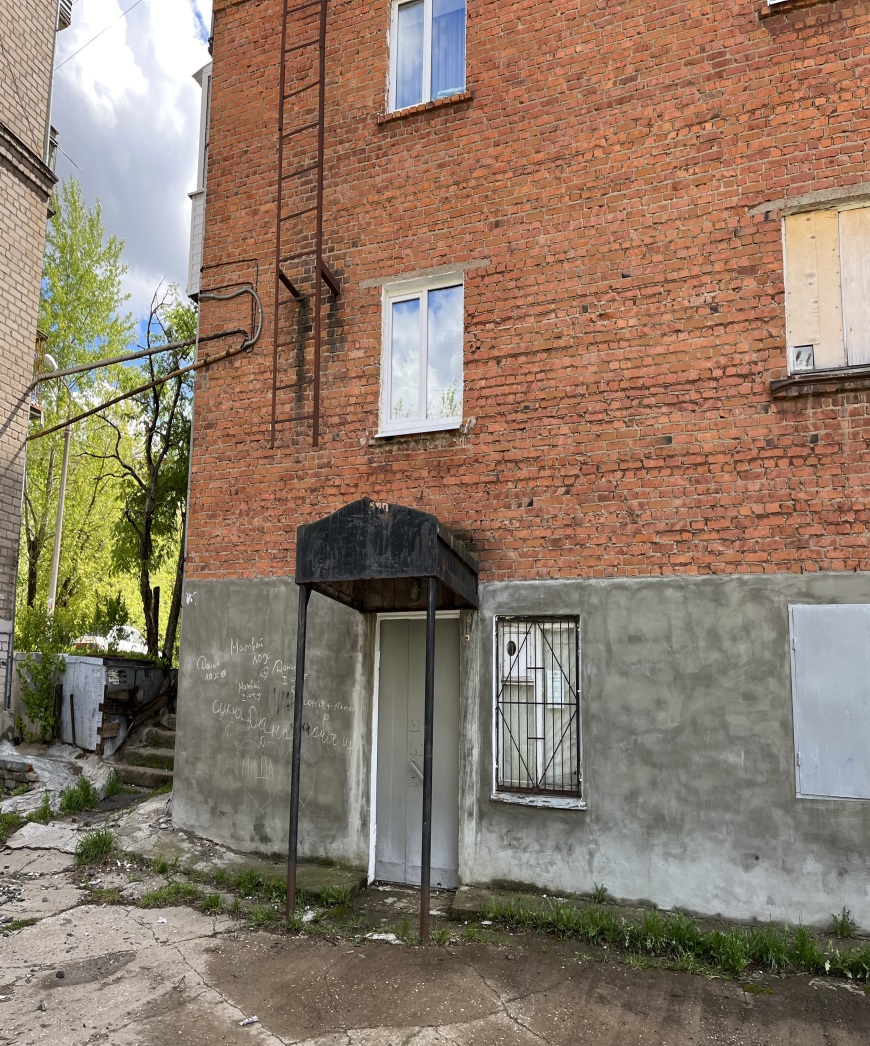 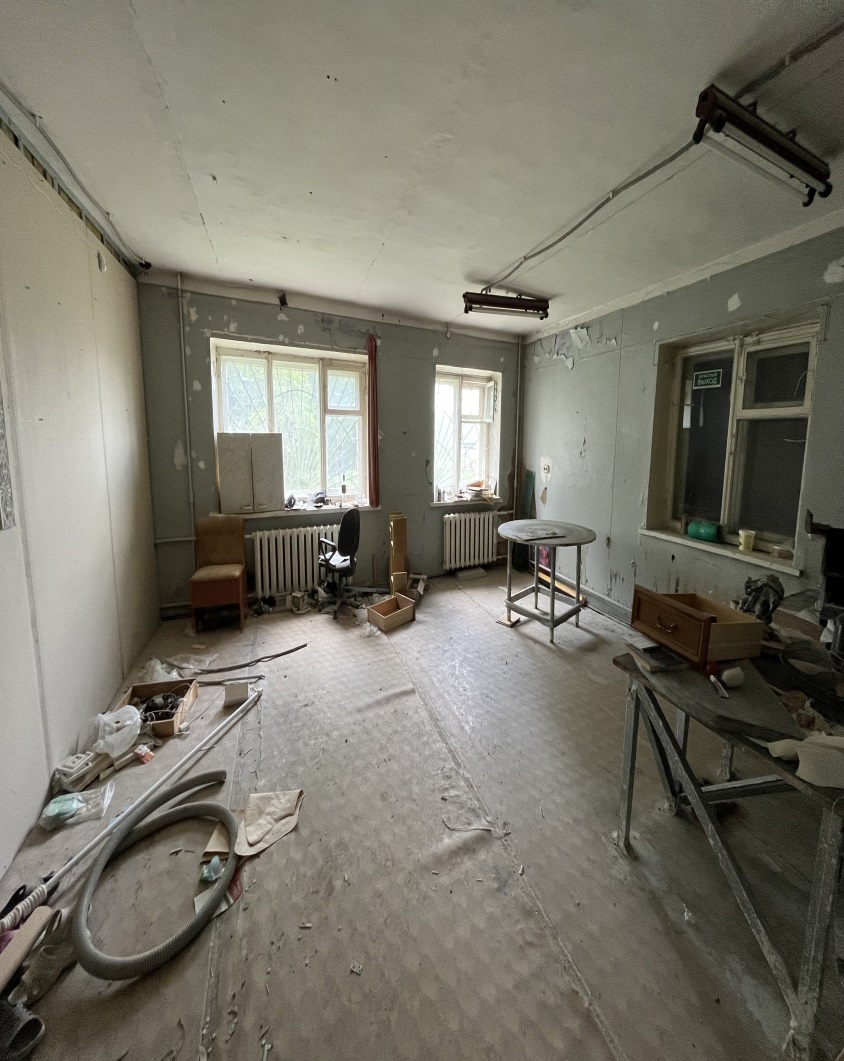 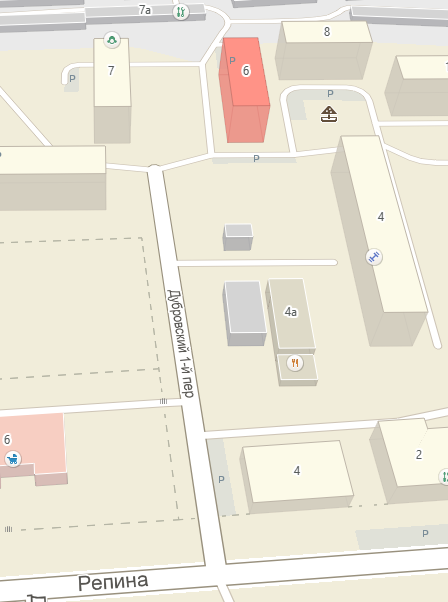 ФИП - Фонд имущественной поддержки субъектов малого и среднего предпринимательства
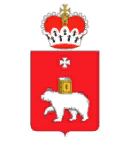 Нежилые помещения площадью 45,0 кв. м, расположенные на 1 этаже многоквартирного дома  по ул. Александра Щербакова,25 (кадастровый номер: 59:01:3812287:46)
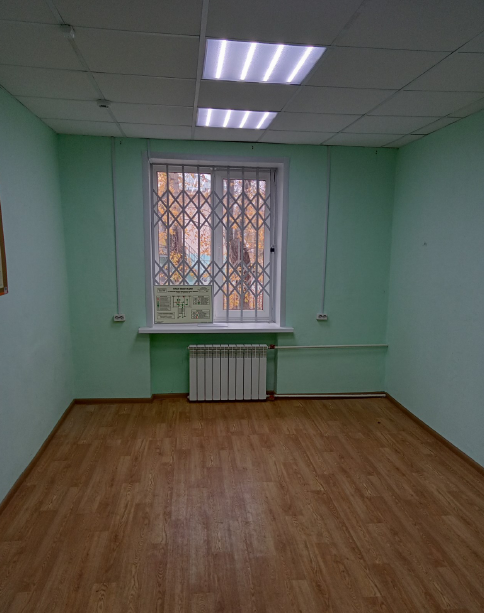 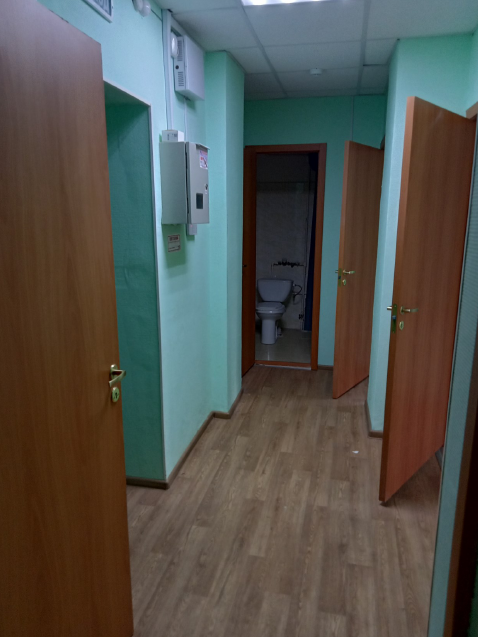 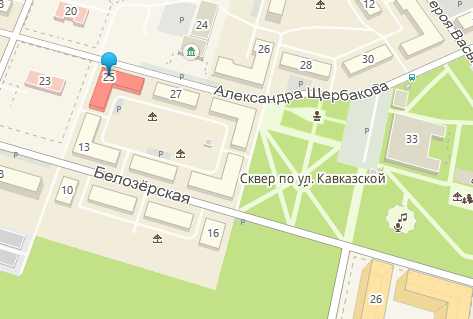 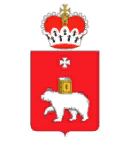 Отдельно стоящее здание  площадью 24,6 кв. м,  расположенное по ул. Братская,14 
(кадастровый номер: 59:01:4311979:2714)
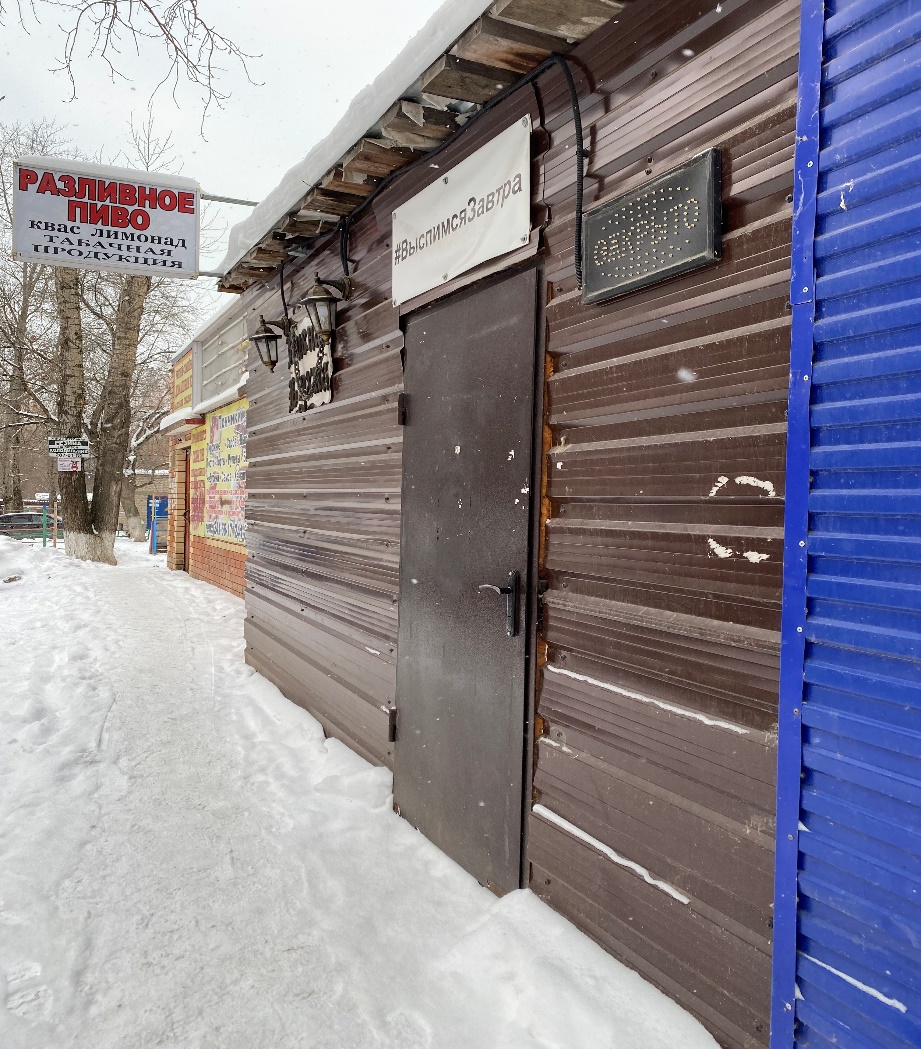 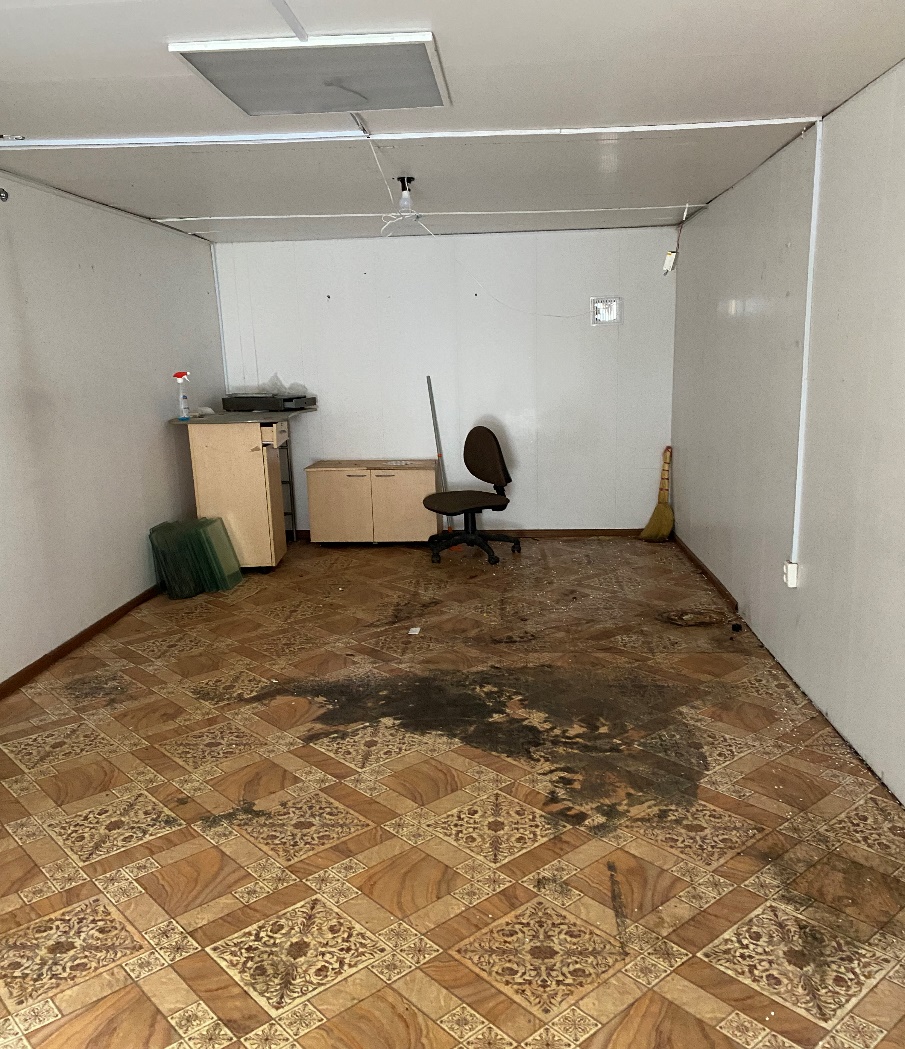 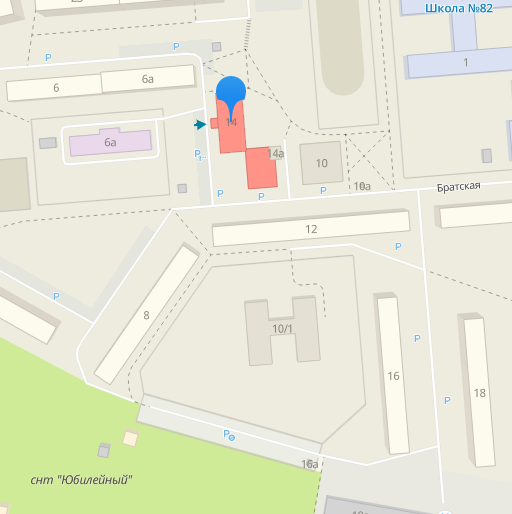 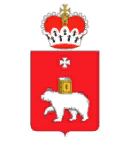 Нежилые помещения площадью 103,3 кв. м, расположенные в подвале многоквартирного дома  
по ул. Героев Хасана,16 (реестровый номер: 491500)
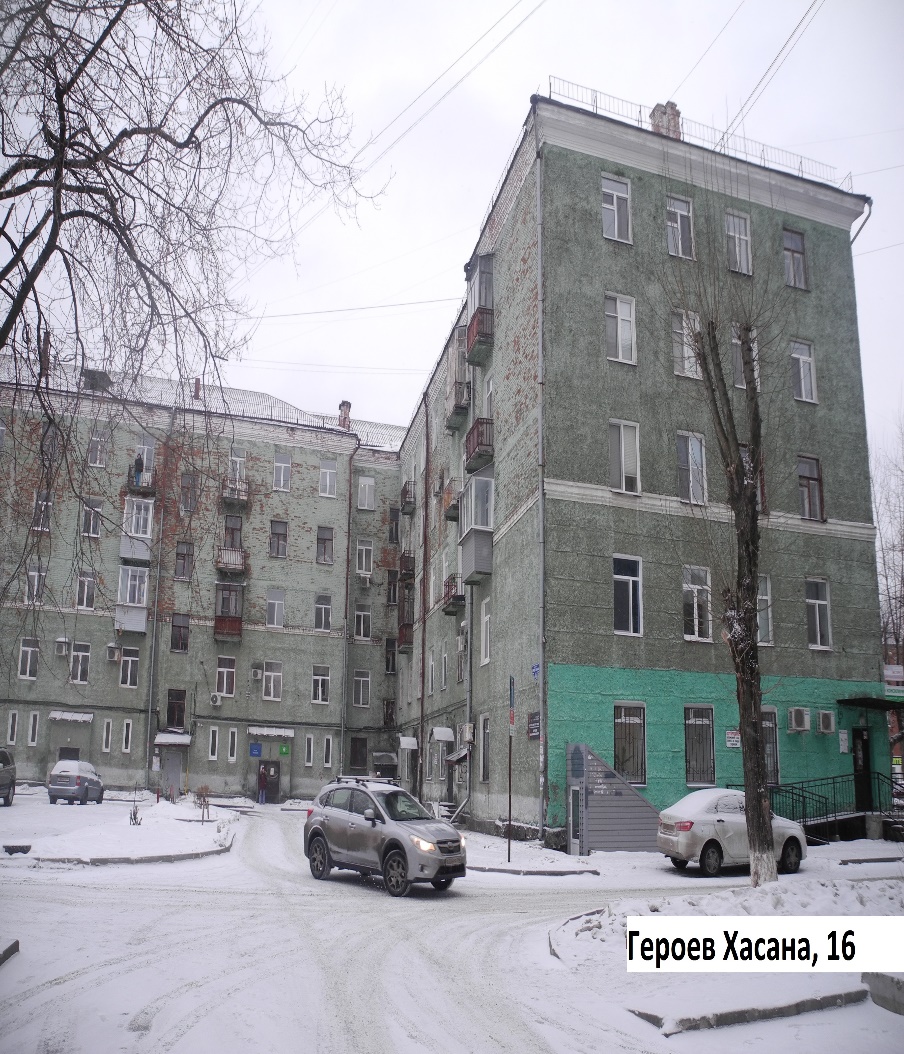 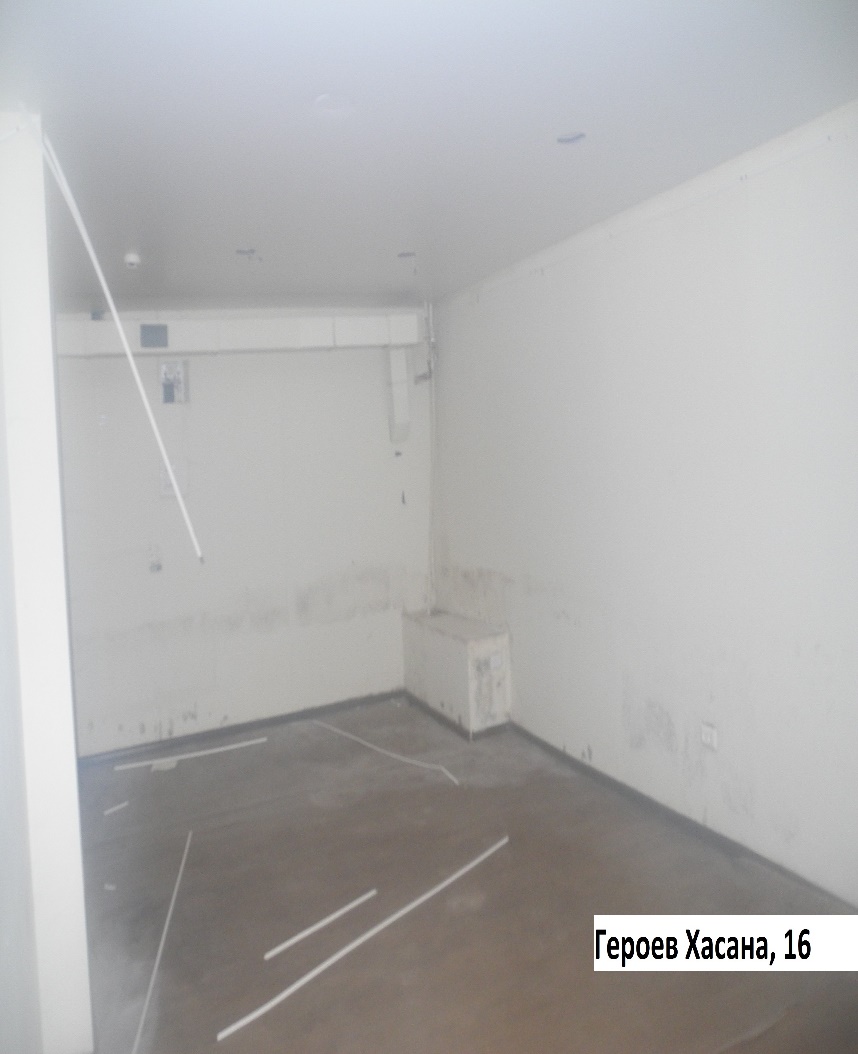 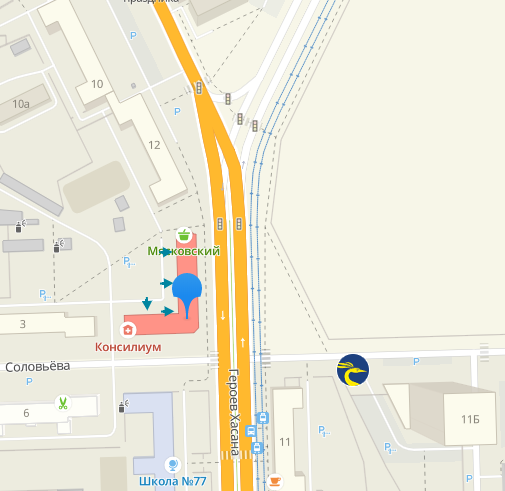 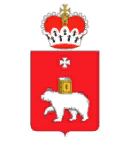 Нежилые помещения площадью 35,6 кв. м, расположенные в подвале многоквартирного дома                  по пр. Комсомольский, 51 (кадастровый номер: 59:01:4410731:359), ФИП
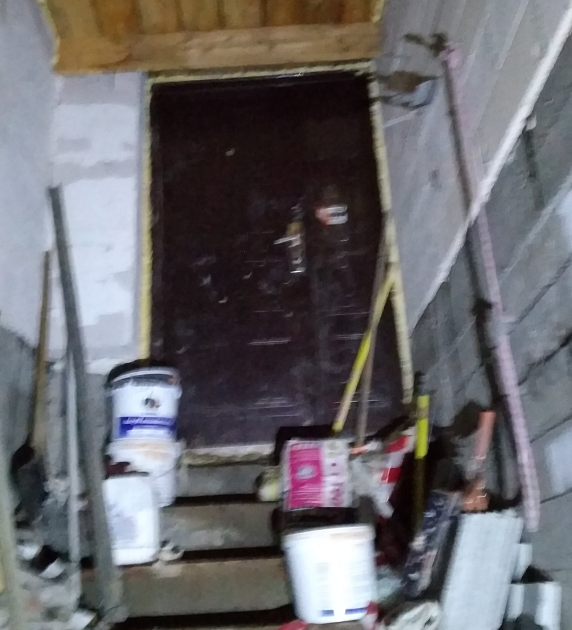 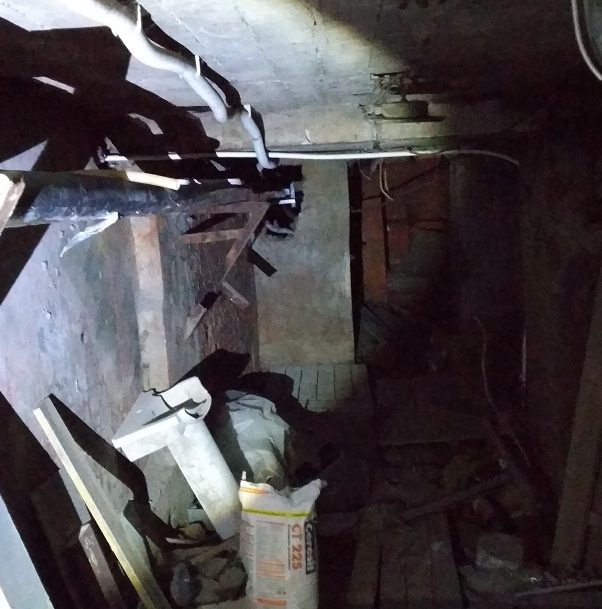 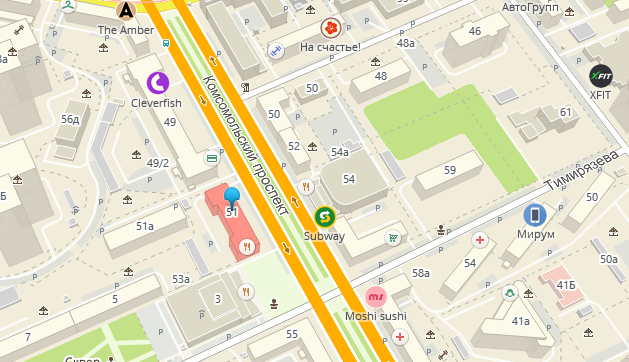 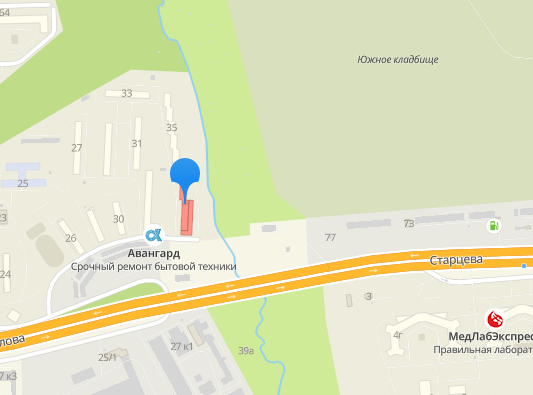 ФИП - Фонд имущественной поддержки субъектов малого и среднего предпринимательства
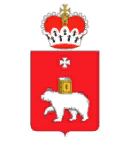 Гараж металлический площадью 21,36 кв. м по ул. Народовольческая, 4 (реестровый номер 453882)
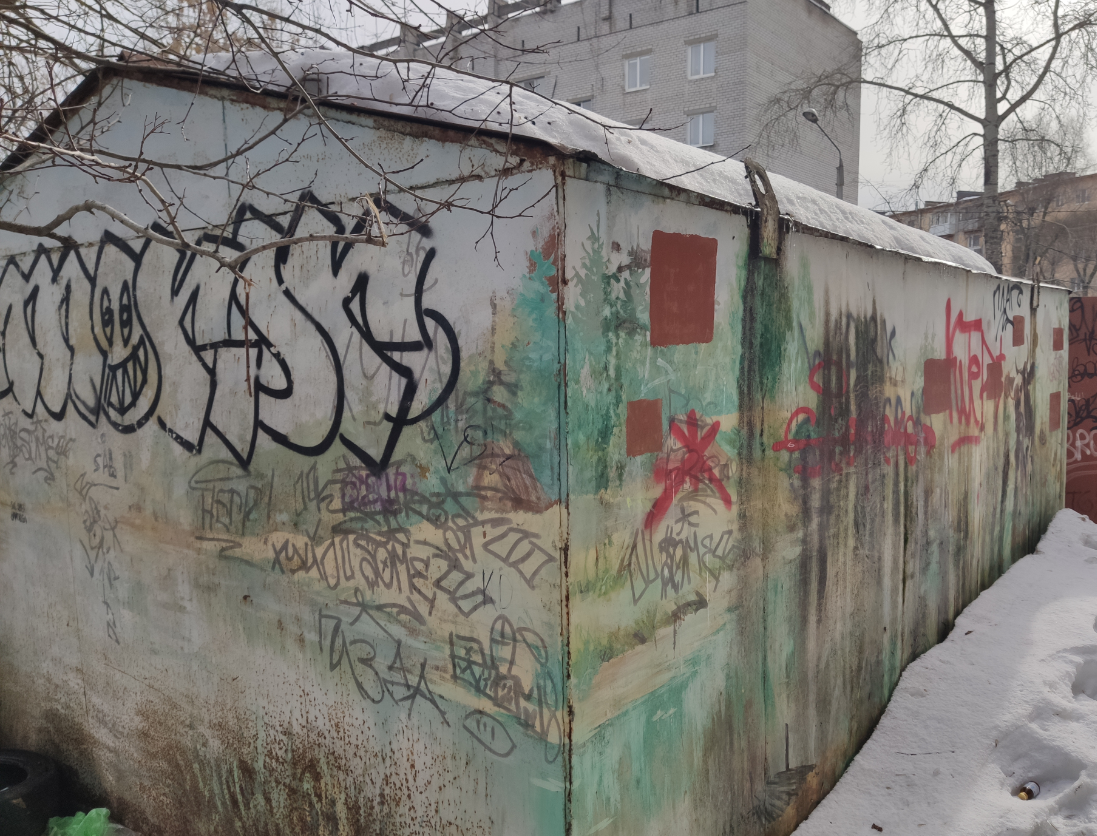 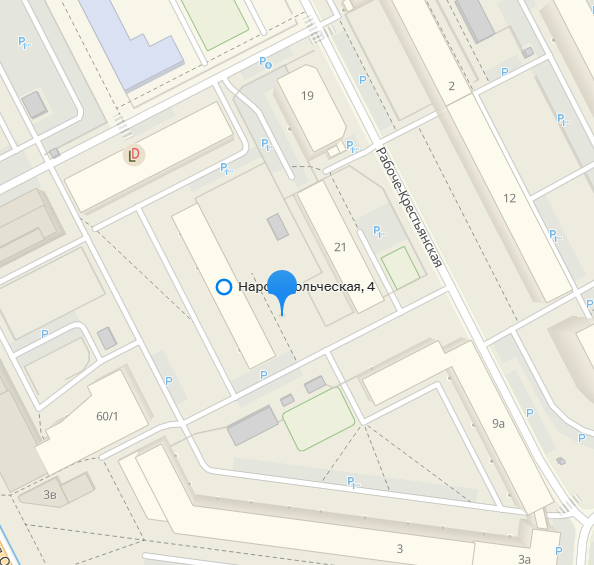 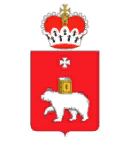 Отдельно стоящее здание (ангар металлический) площадью 388,2 кв. м по ул. Транспортная, 6                    (п. Новые Ляды) (кадастровый номер 59:01:5110122:864)
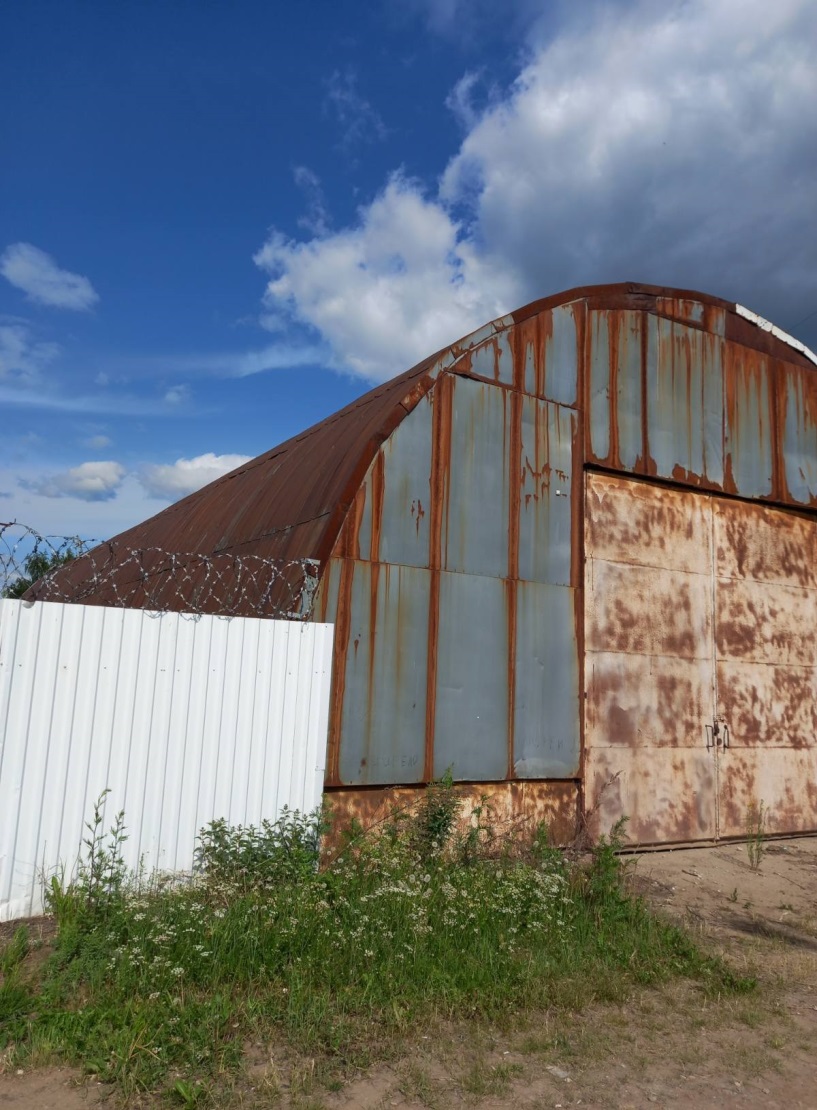 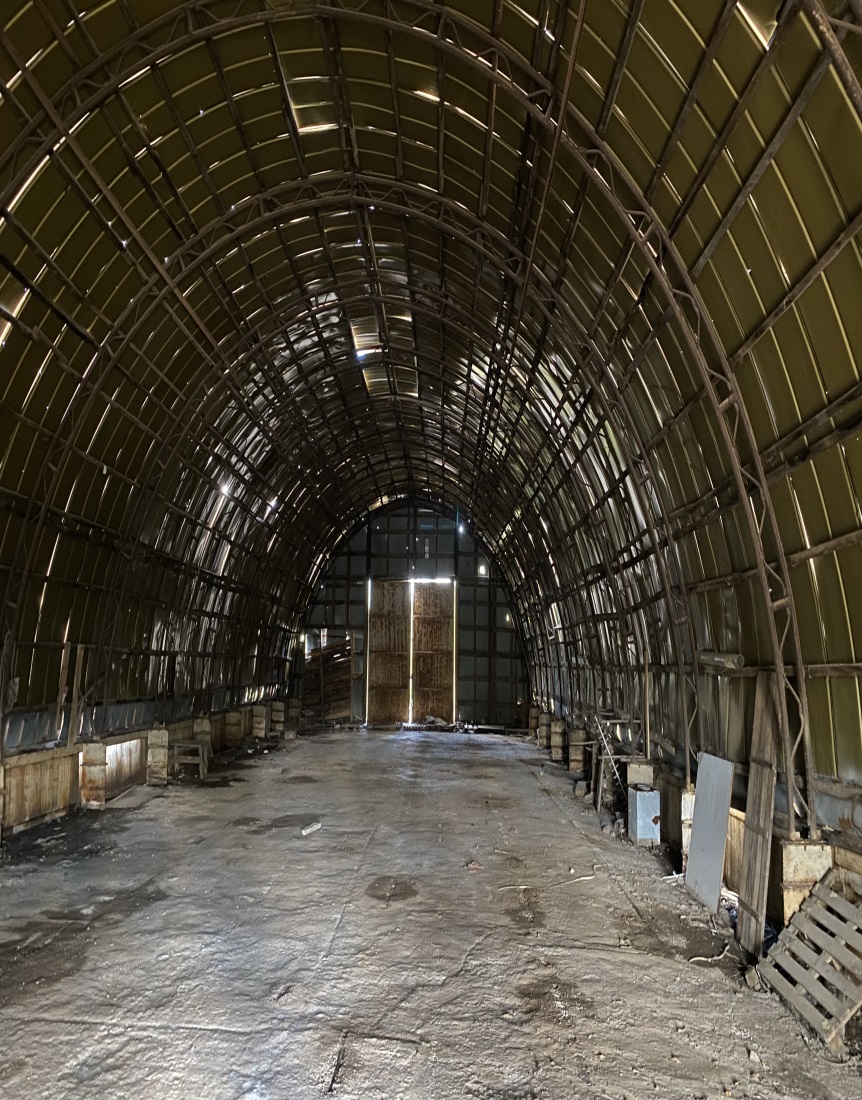 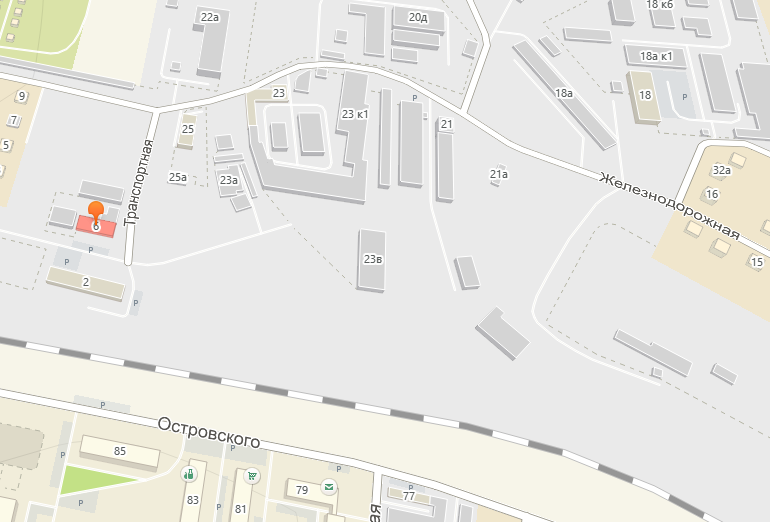